College of Public Health
Example of the Presentation Title Slide
PRESENTATION SUBTITLE
May 24, 2020
Slide Layouts
Presentation Tools and Assets
College of Public Health
Gold Title Slide with No Photo
PRESENTATION SUBTITLE IN ALL CAPS
Month XX, Year
College of Public Health
Black Title Slide with No Photo
PRESENTATION SUBTITLE IN ALL CAPS
Month XX, Year
College of Public Health
Gold Title Slide with Photo
PRESENTATION SUBTITLE IN ALL CAPS
Month XX, Year
College of Public Health
Black Title Slide with Photo
PRESENTATION SUBTITLE IN ALL CAPS
Month XX, Year
Gold Section Title Slide
Section Subtitle Goes Here
Black Section Title Slide
Section Subtitle Goes Here
SECTION HEADER
Title and bullet slide
Item one
Item two
Item three
Sub item one
Sub item two
Item four
College of Public Health
Slide with a very long title that needs an extra line to be accommodated
Item one
Item two
Item three
Sub item one
Sub item two
Item four
College of Public Health
Bullet slide with photo
Item one
Item two
Item three
Sub item one
Sub item two
Item four
College of Public Health
Bullet slide with longer title and photo collage
Item one
Item two
Item three
Sub item one
Sub item two
Item four
College of Public Health
Two column layout
Title of column two goes here
Title of column one goes here
Supporting text, graphs, photos, etc. can be placed here Supporting text, graphs, photos, etc. can be placed here Supporting text, graphs, photos, etc. can be placed here Supporting text, graphs, photos, etc. can be placed here Supporting text, graphs, photos, etc. can be placed here Supporting text, graphs, photos, etc. can be placed here Supporting text, graphs, photos, etc. can be placed here.
Supporting text, graphs, photos, etc. can be placed here Supporting text, graphs, photos, etc. can be placed here Supporting text, graphs, photos, etc. can be placed here Supporting text, graphs, photos, etc. can be placed here Supporting text, graphs, photos, etc. can be placed here Supporting text, graphs, photos, etc. can be placed here.
College of Public Health
Three horizontal rows with dividers
Item or point one here
Supporting text goes down here Supporting text goes down here Supporting text goes down hereSupporting text goes down here Supporting text goes down here Supporting text goes down hereSupporting text goes down here Supporting text goes down here.
Item or point two here
Supporting text goes down here Supporting text goes down here Supporting text goes down hereSupporting text goes down here Supporting text goes down here.
Item or point three here
Supporting text goes down here Supporting text goes down here Supporting text goes down hereSupporting text goes down here Supporting text goes down here Supporting text goes down hereSupporting text goes down here Supporting text goes down here.
College of Public Health
Two column, two row with dividers
Item or point three here
Item or point one here
Supporting text goes down here Supporting text goes down here Supporting text goes down here Supporting text goes down here Supporting text.
Supporting text goes down here Supporting text goes down here Supporting text goes down here Supporting text goes down here Supporting text.
Item or point four here
Item or point two here
Supporting text goes down here Supporting text goes down here Supporting text goes down here Supporting text goes down here Supporting text.
Supporting text goes down here Supporting text goes down here Supporting text goes down here Supporting text goes down here Supporting text.
College of Public Health
Two column, three rows with dividers
Item or point one here
Item or point four here
Supporting text goes down here Supporting text goes down here Supporting text goes down here Supporting text goes down here.
Supporting text goes down here Supporting text goes down here Supporting text goes down here.
Item or point two here
Item or point five here
Supporting text goes down here Supporting text goes down here Supporting text goes down here.
Supporting text goes down here Supporting text goes down here Supporting text goes down here.
Item of point three here
Item or point six here
Supporting text goes down here Supporting text goes down here Supporting text goes down here.
Supporting text goes down here Supporting text goes down here Supporting text goes down here Supporting text goes down here.
College of Public Health
Two column, four rows with dividers
Item or point one here
Item or point five here
Supporting text goes down here
Supporting text goes down here
Item or point two here
Item or point six here
Supporting text goes down here
Supporting text goes down here
Item or point three here
Item or point seven here
Supporting text goes down here
Supporting text goes down here
Item of point four here
Item or point eight here
Supporting text goes down here
Supporting text goes down here
College of Public Health
Three columns with icons
Item or step number three
Item or stepnumber one
Item or step number two
College of Public Health
[Speaker Notes: Download the full brand icon set at brand.uiowa.edu/graphic-elements]
Four columns with icons
Item or stepnumber four
Item or stepnumber one
Item or stepnumber two
Item or stepnumber three
College of Public Health
[Speaker Notes: Download the full brand icon set at brand.uiowa.edu/graphic-elements]
Five columns with icons
Item or stepnumber one
Item or stepnumber two
Item or stepnumber three
Item or stepnumber four
Item or stepnumber five
College of Public Health
[Speaker Notes: Download the full brand icon set at brand.uiowa.edu/graphic-elements]
Three columns with photos
Column title two goes in this space
Column title three goes in this space
Column title one goes in this space
Supporting text goes down here Supporting text goes down here Supporting text goes down here Supporting text goes down here.
Supporting text goes down here Supporting text goes down here Supporting text goes down here Supporting text goes down here.
Supporting text goes down here Supporting text goes down here Supporting text goes down here Supporting text goes down here.
College of Public Health
Four columns with photos
Column title one goes here
Column title two goes here
Column title four goes here
Column title five goes here
Supporting text goes down here Supporting text goes down here.
Supporting text goes down here Supporting text goes down here.
Supporting text goes down here Supporting text goes down here.
Supporting text goes down here Supporting text goes down here.
College of Public Health
Five columns with photos
Column one title here
Column five title here
Column four title here
Column three title here
Column two title here
Supporting text goes down here Supporting text goes down here.
Supporting text goes down here Supporting text goes down here.
Supporting text goes down here Supporting text goes down here.
Supporting text goes down here Supporting text goes down here.
Supporting text goes down here Supporting text goes down here.
College of Public Health
Three columns with stats
#34
2.2M
15:1
Best Public University, U.S. News & World Report
Job Placement Rate
Faculty to student ratio
College of Public Health
College of Public Health
Presenter Name
Presenter Title
Presenter Department

Presenter Phone
Presenter Email
Questions?
uiowa.edu
College of Public Health
Presenter Name
Presenter Title
Presenter Department

Presenter Phone
Presenter Email
Thank you
uiowa.edu
Closing Slide Header
Iconography/Photography
Presentation Tools and Assets
Iconography
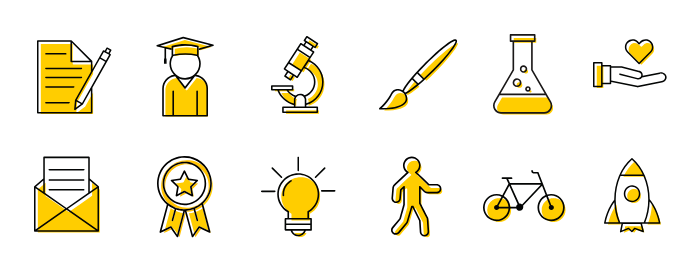 Download the full brand icon set at brand.uiowa.edu/graphic-elements.
Academics/Research
Technology/Business
Campus Buildings
Nature/Recreation
Wayfinding/Transportation
Patient Care
Home/Personal
Entertainment
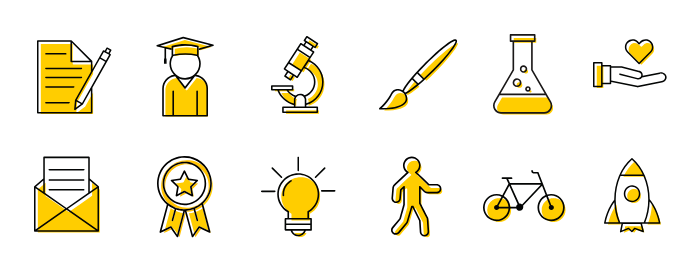 College of Public Health
Photography
Approved on-campus users can access the university’s library of professional photos and video footage for marketing and communication purposes at uiowa.photoshelter.com.
College of Public Health
Charts, Graphics, Infographics
Presentation Tools and Assets
Standard Percentages
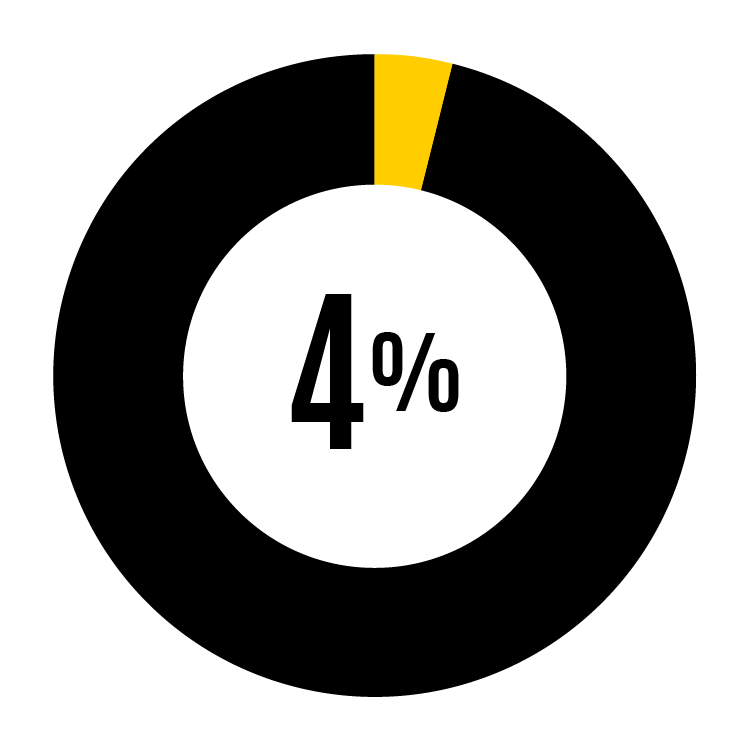 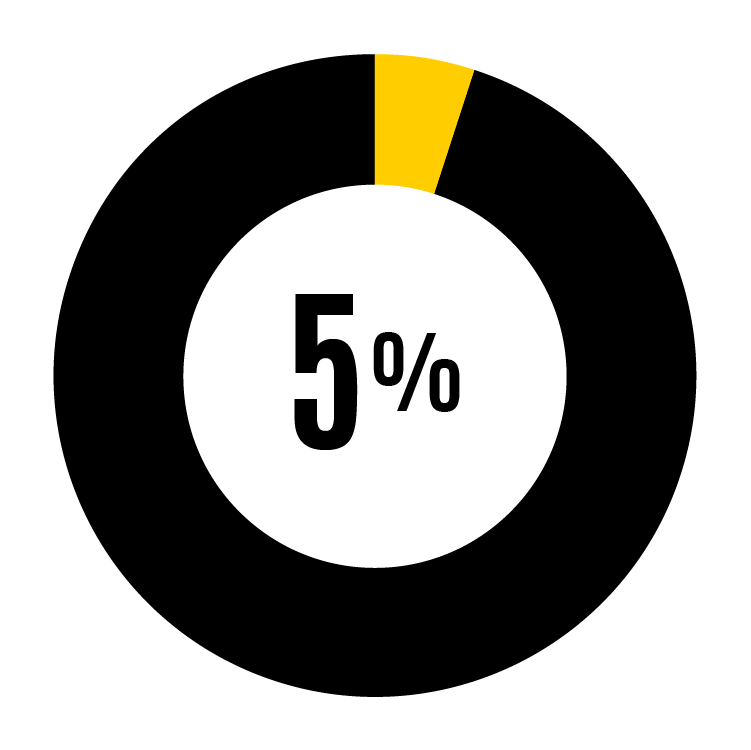 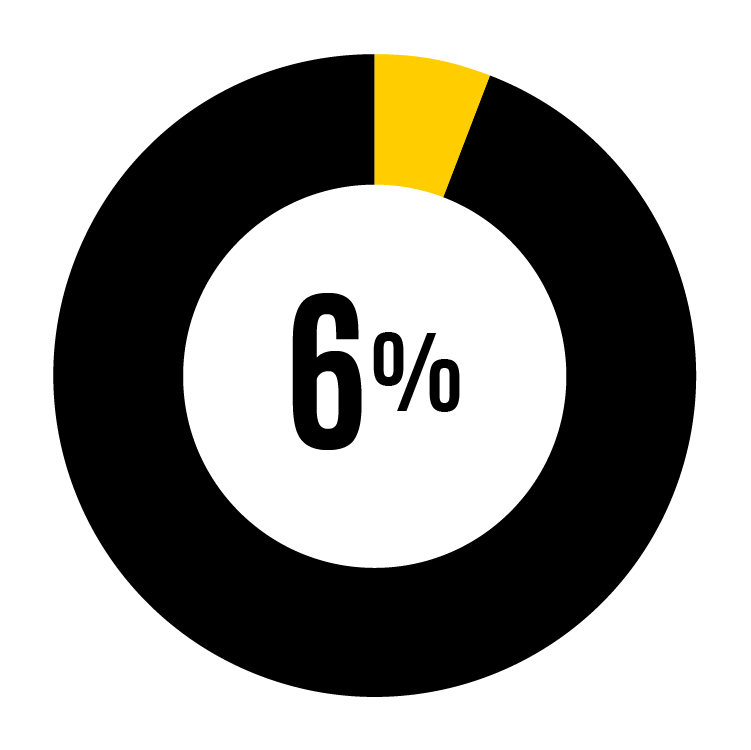 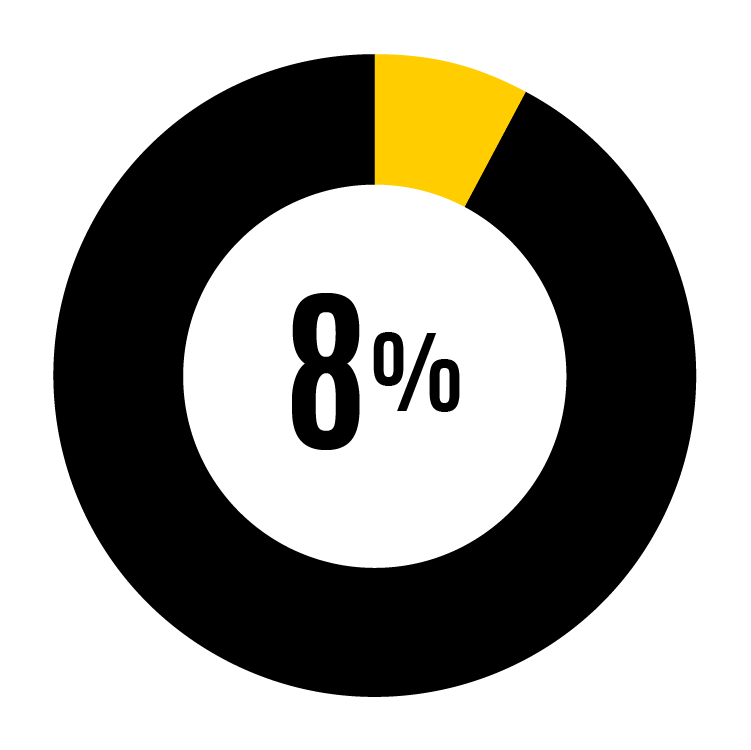 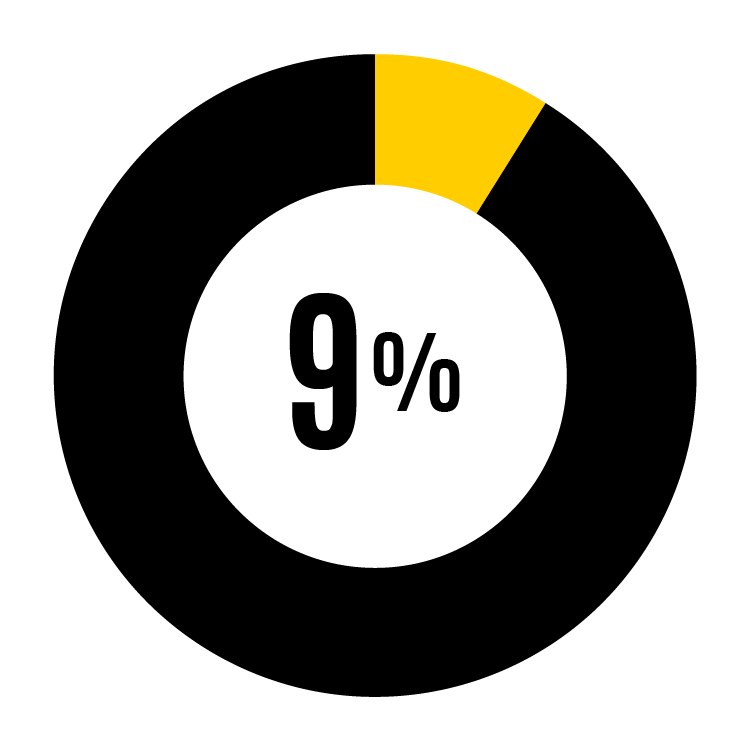 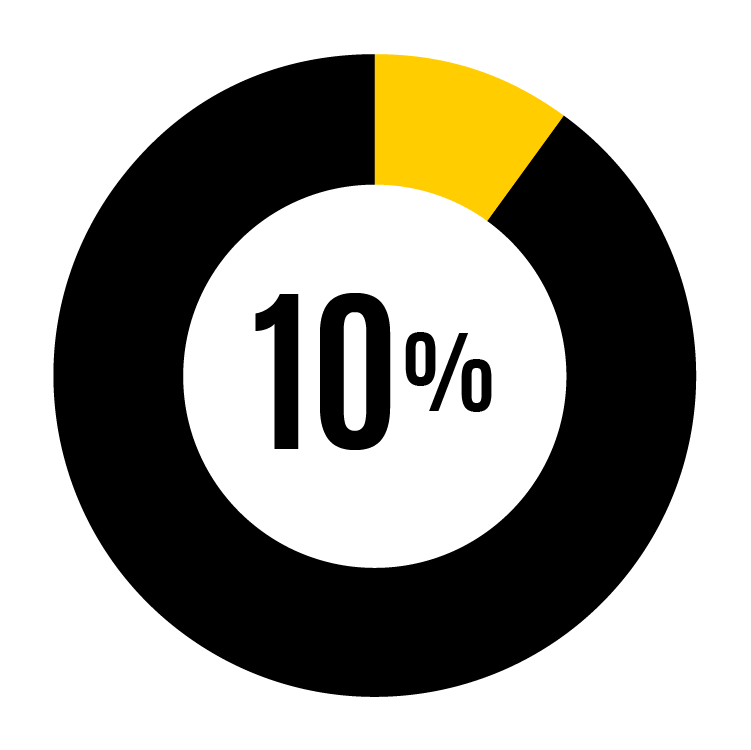 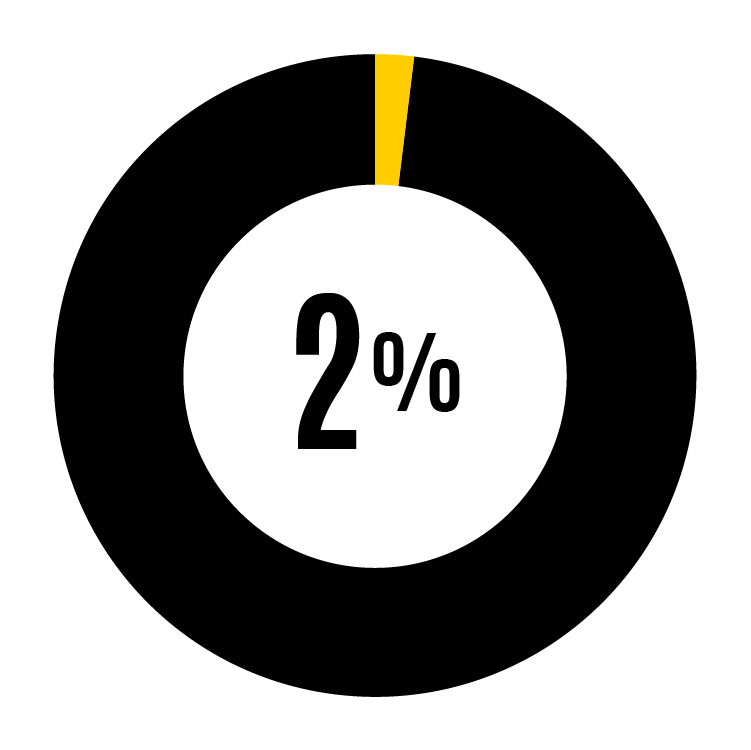 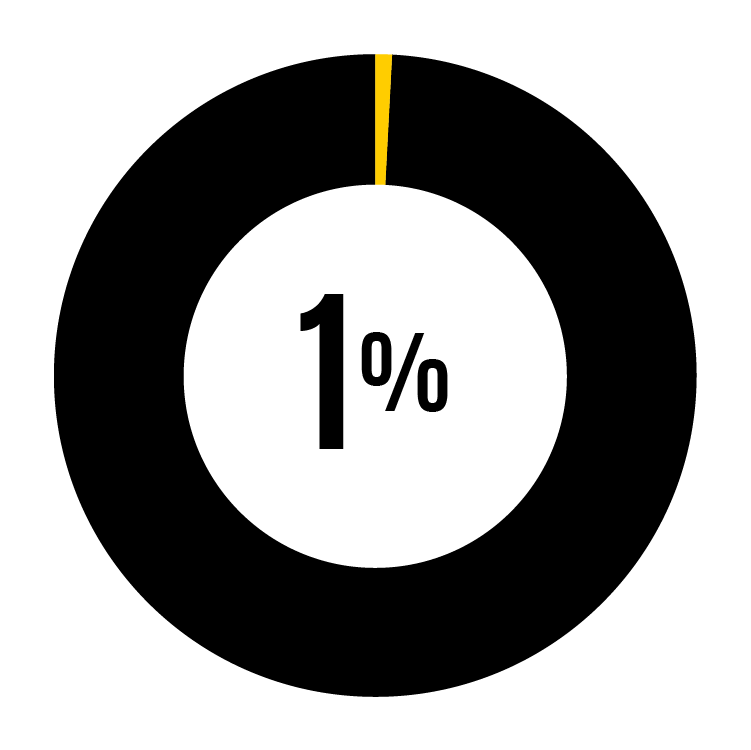 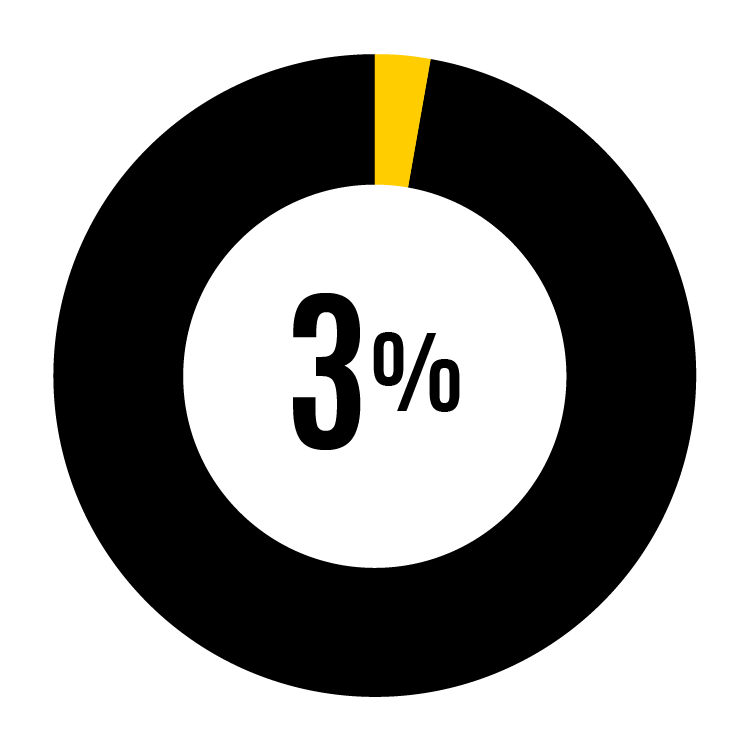 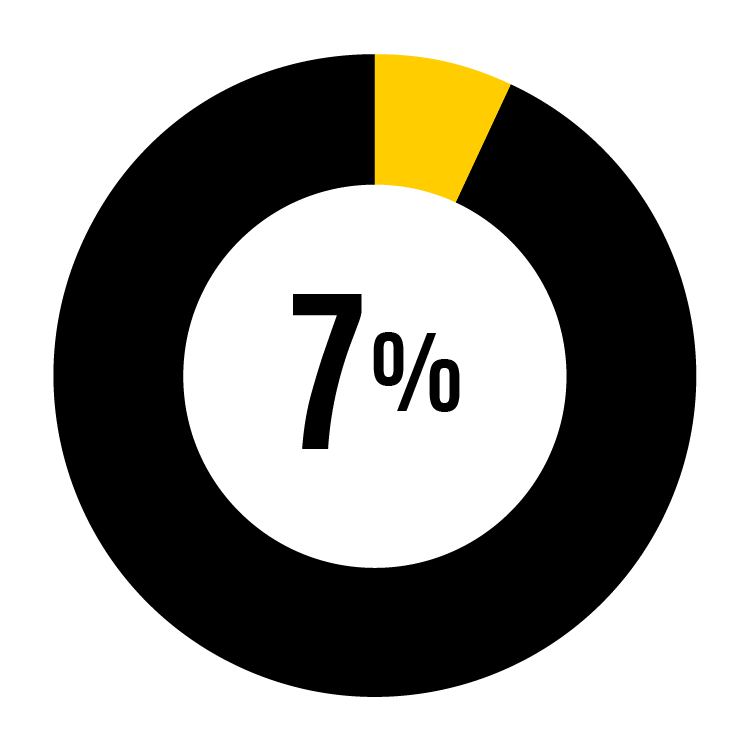 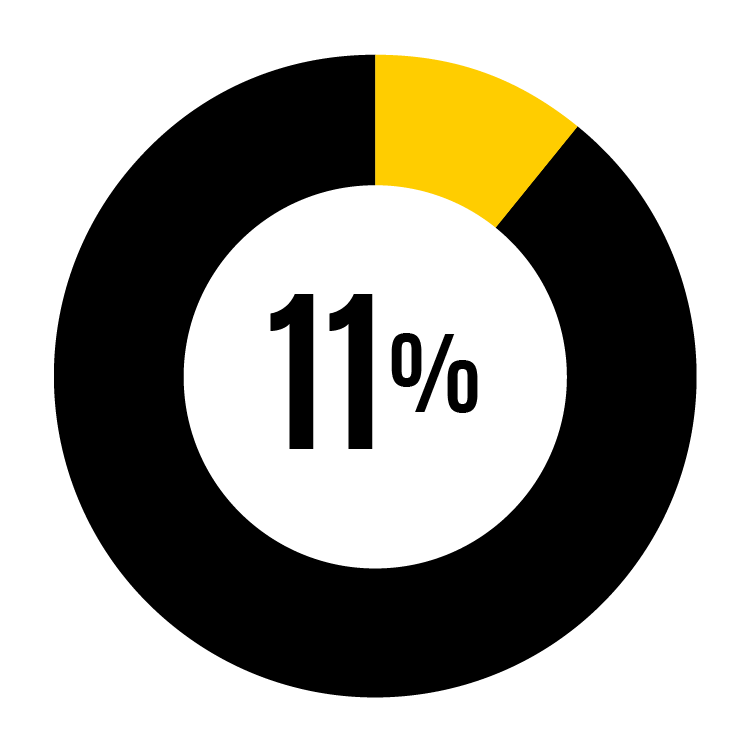 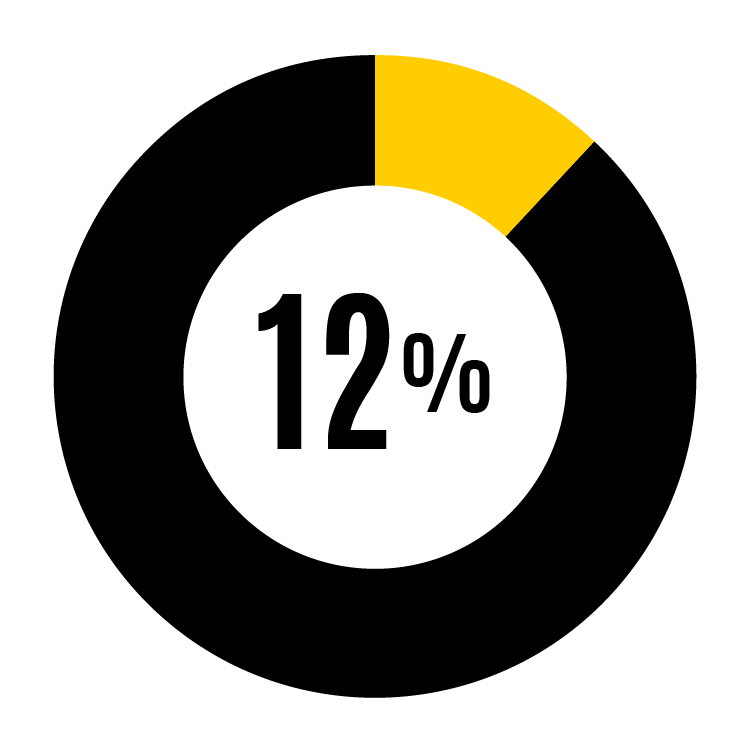 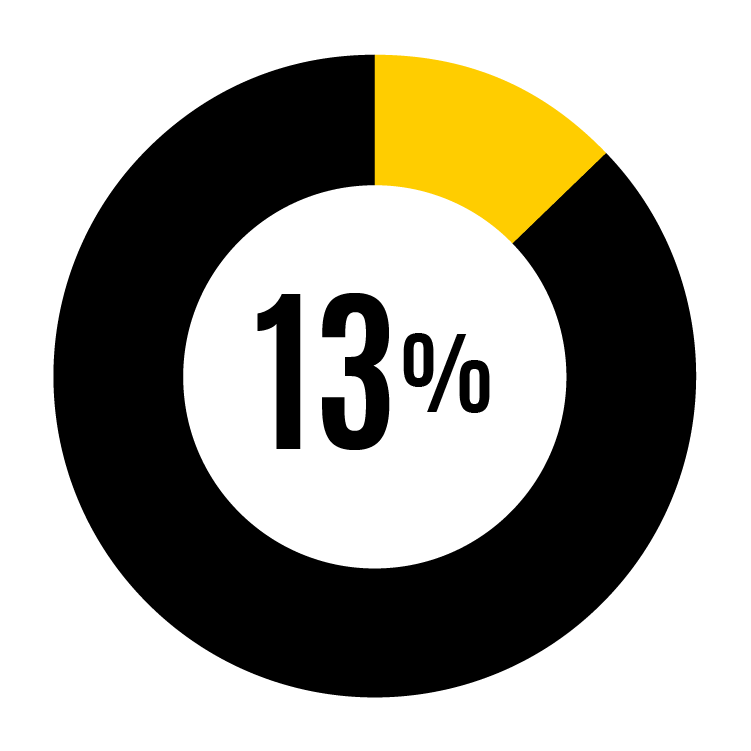 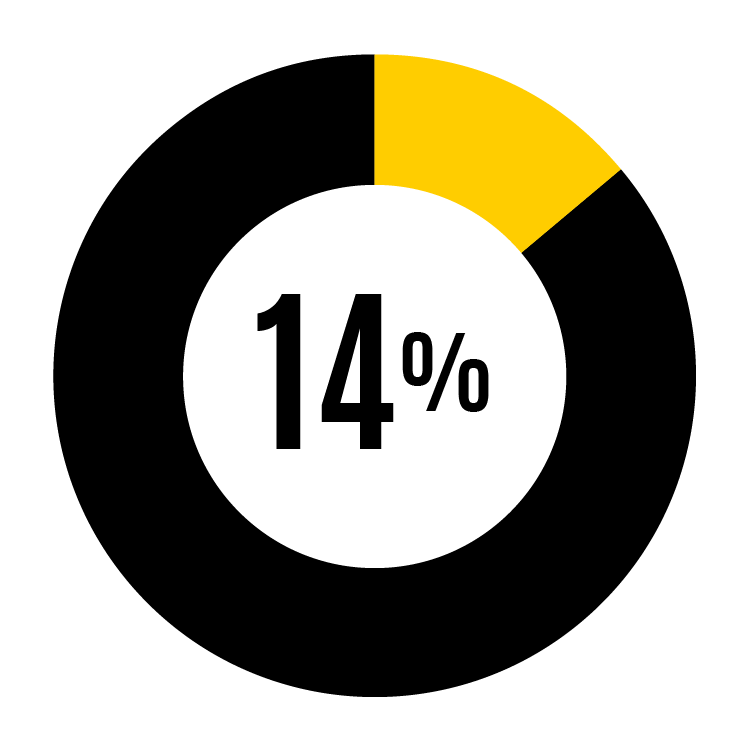 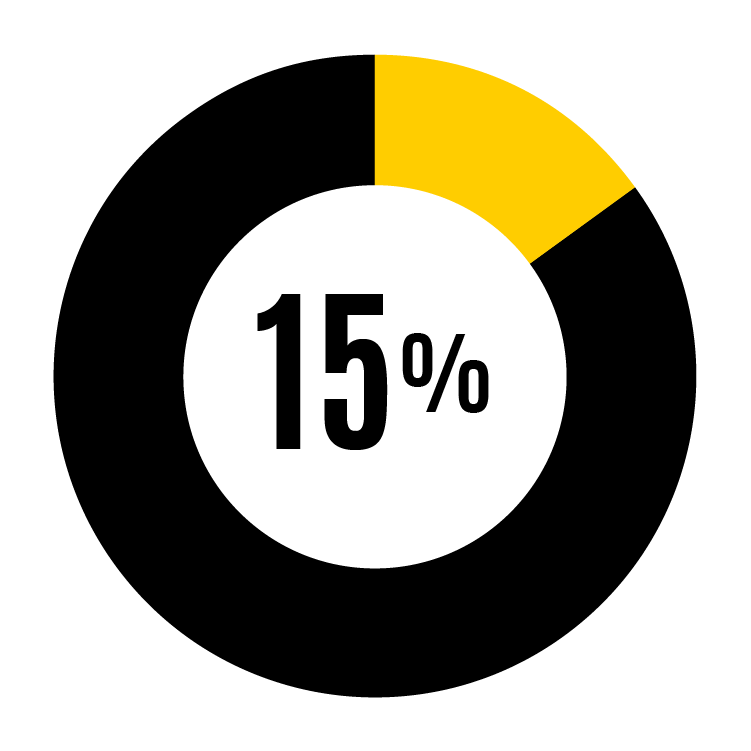 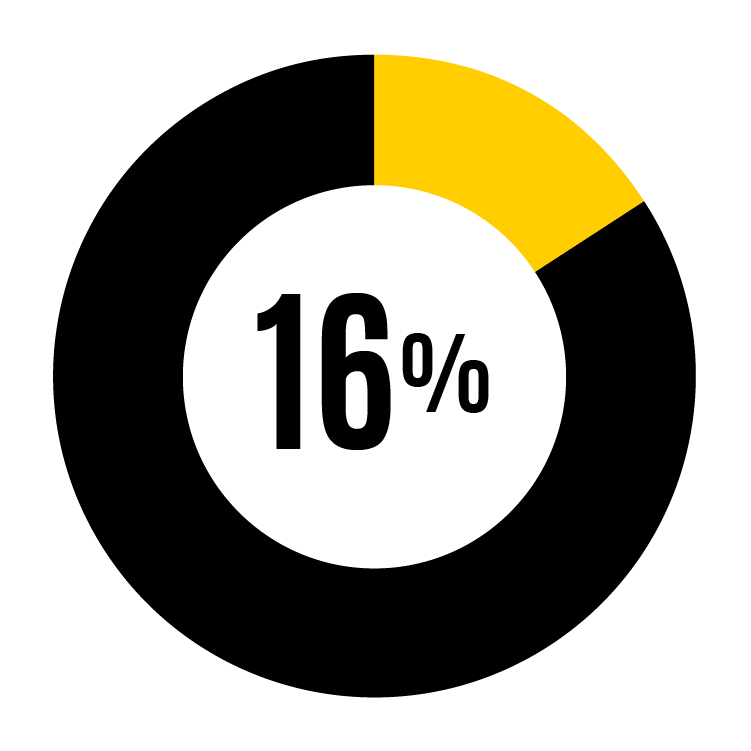 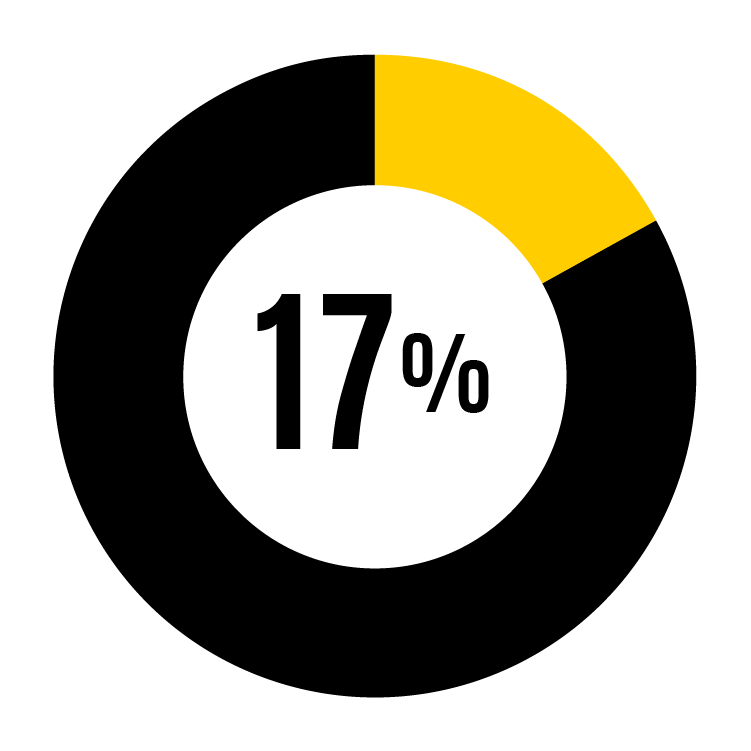 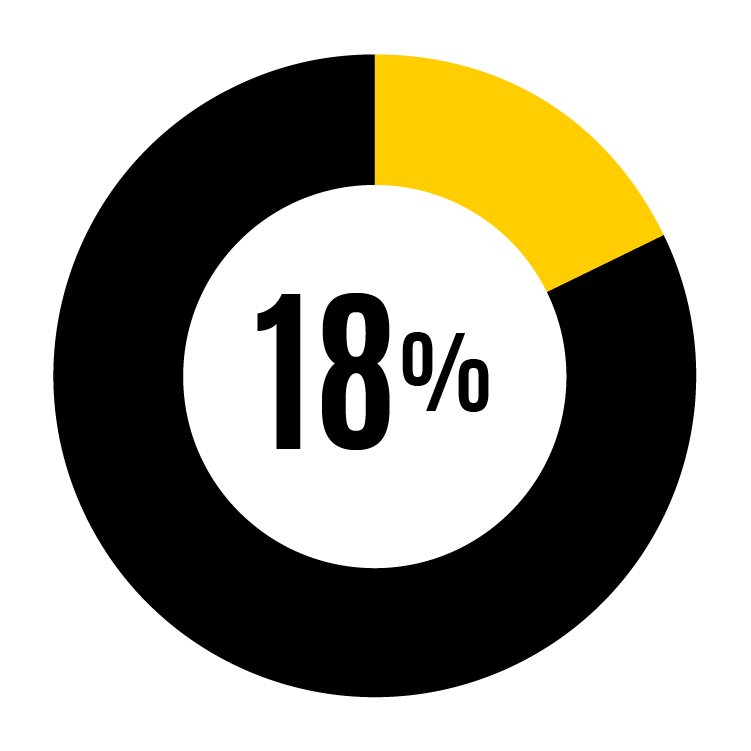 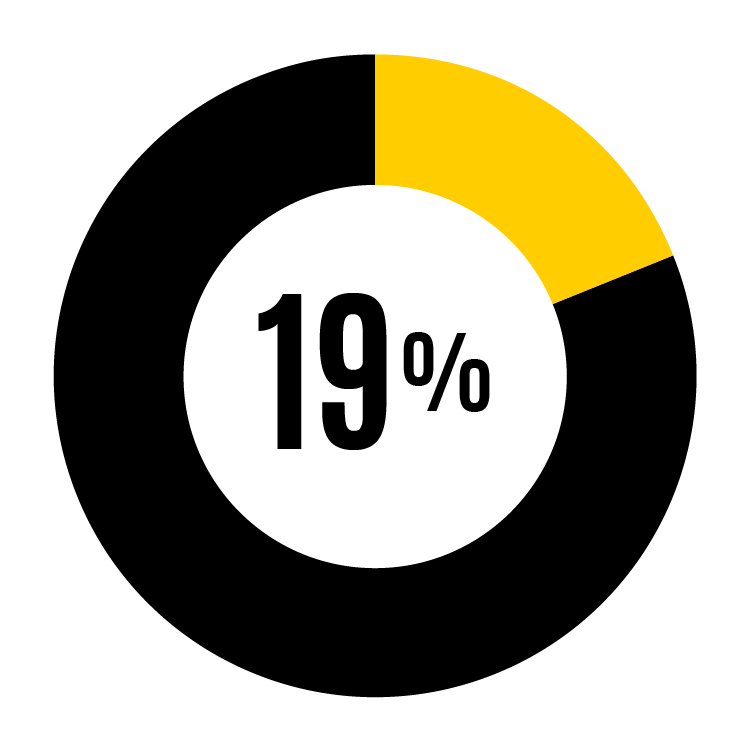 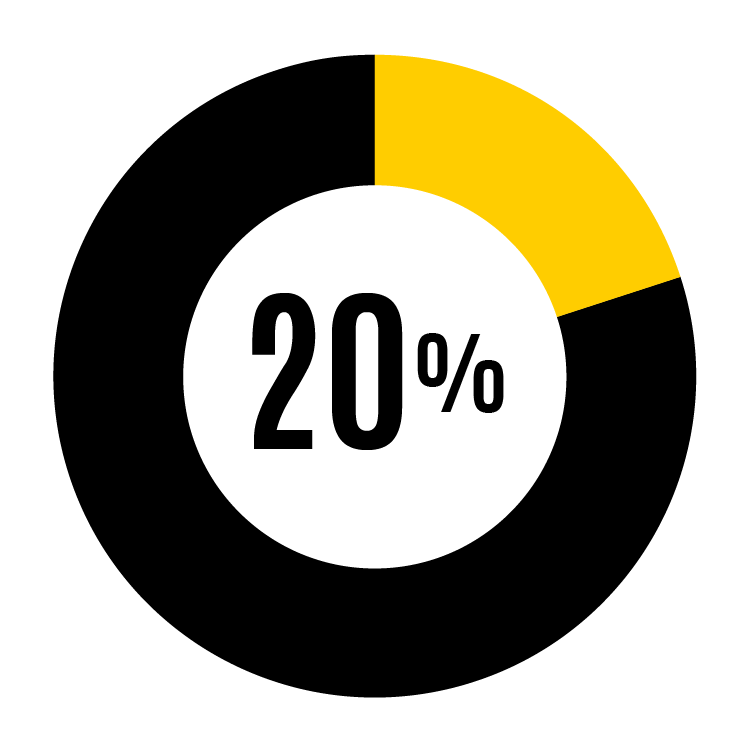 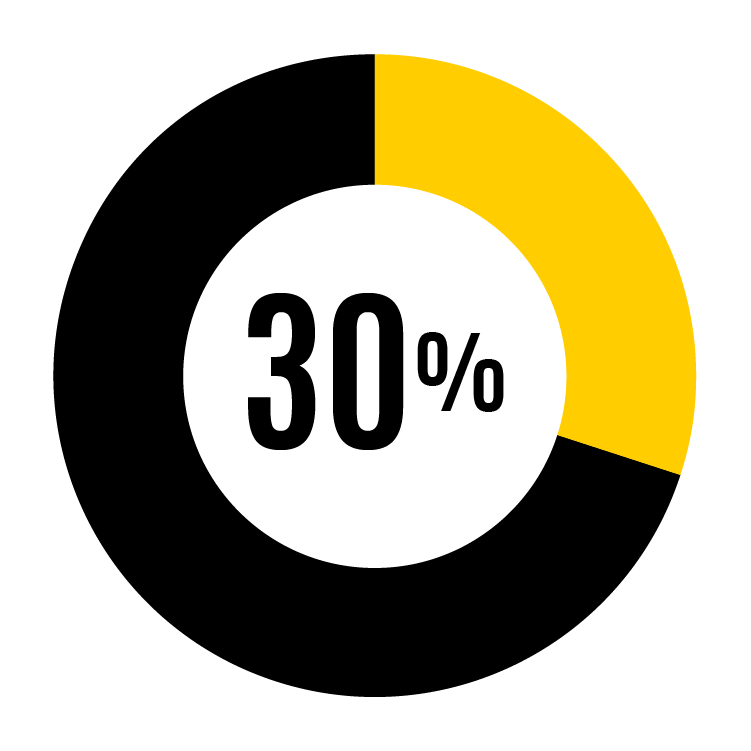 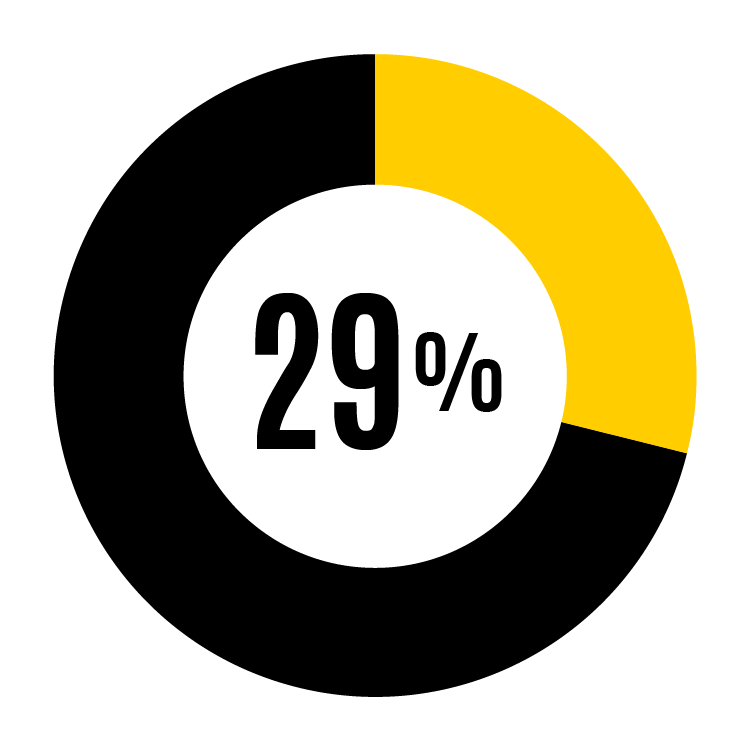 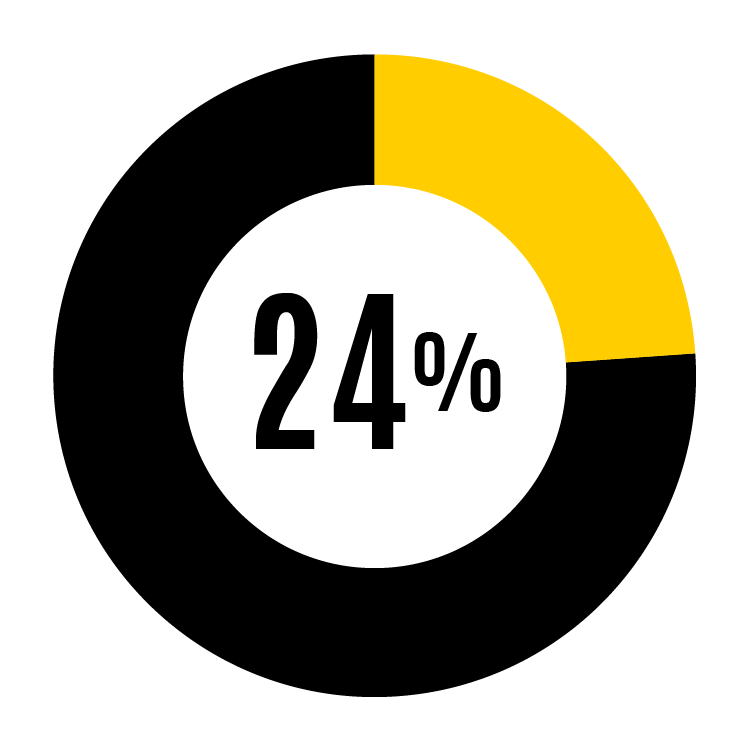 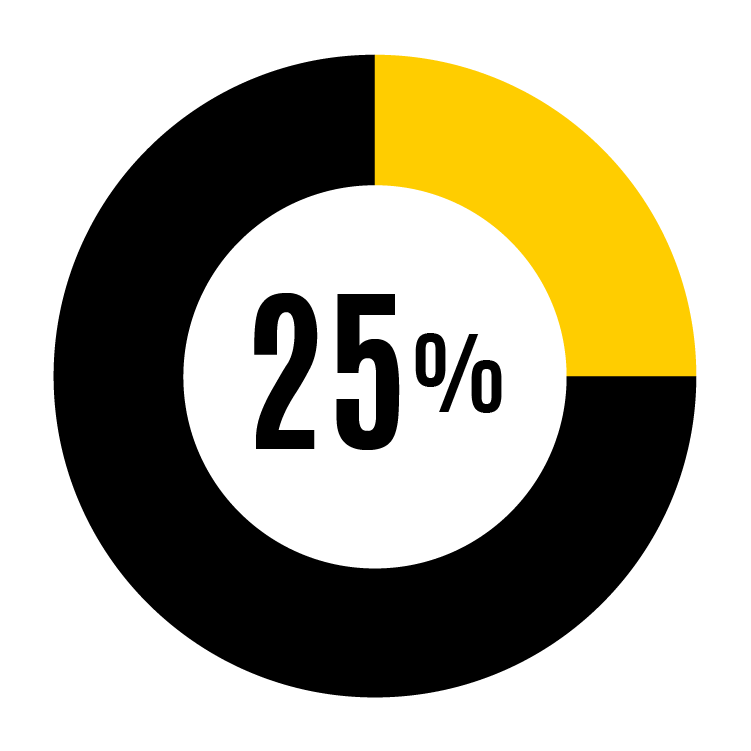 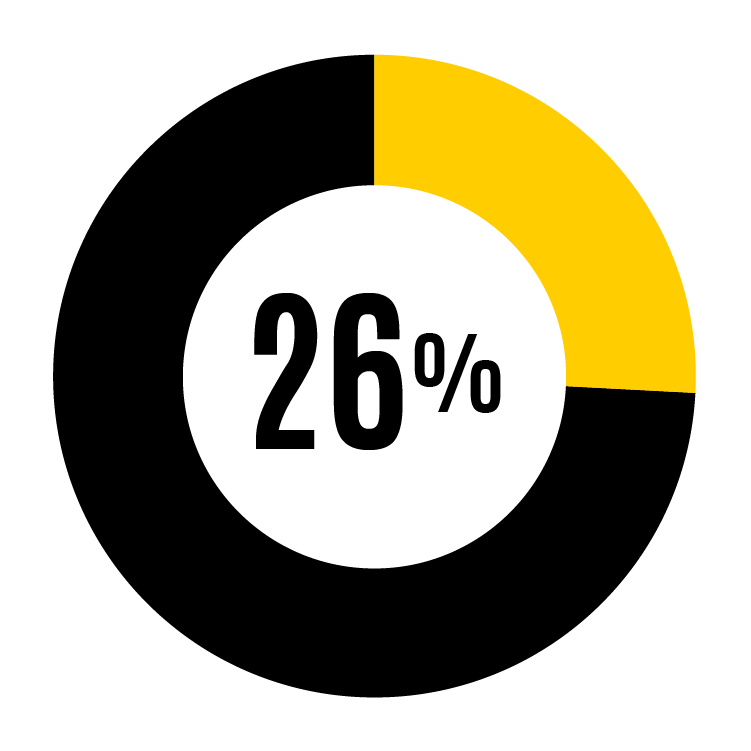 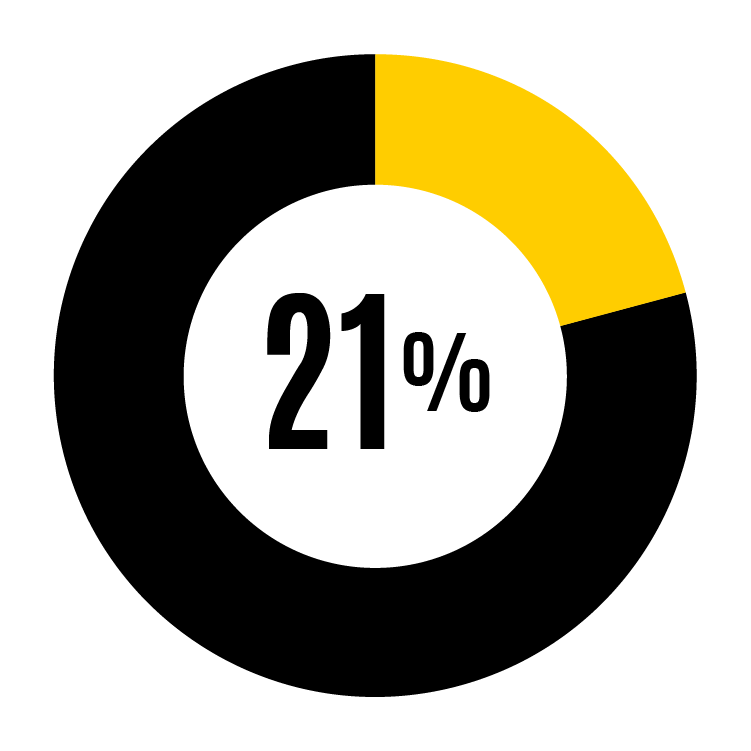 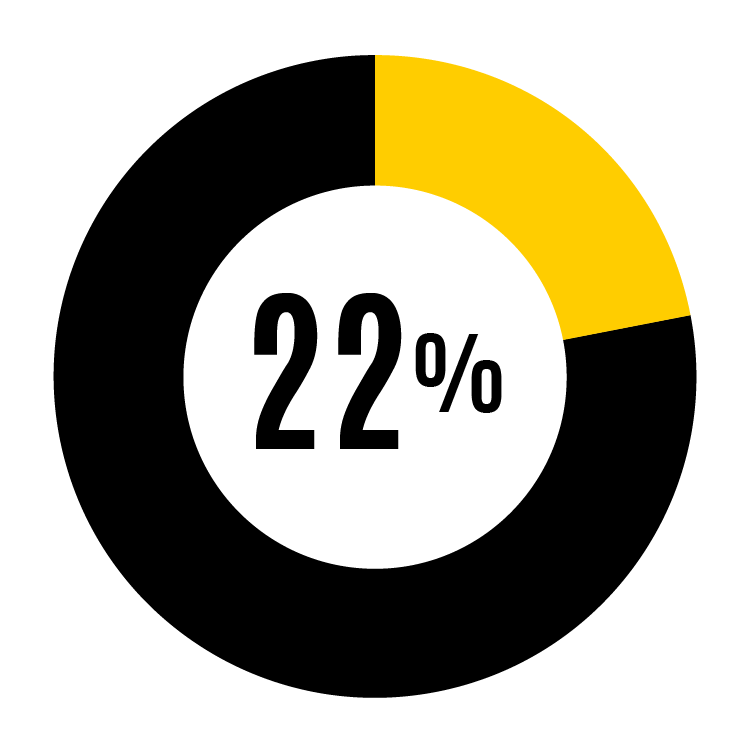 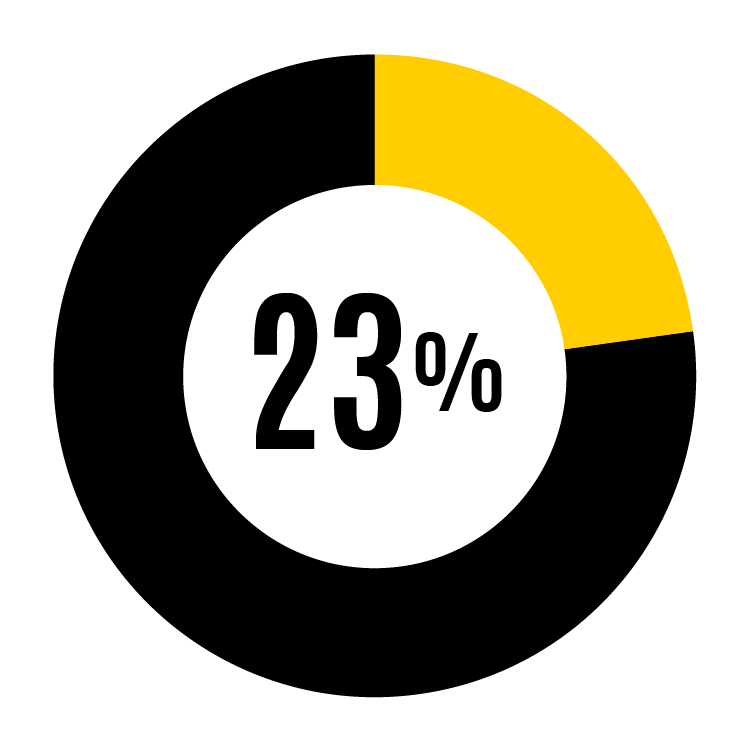 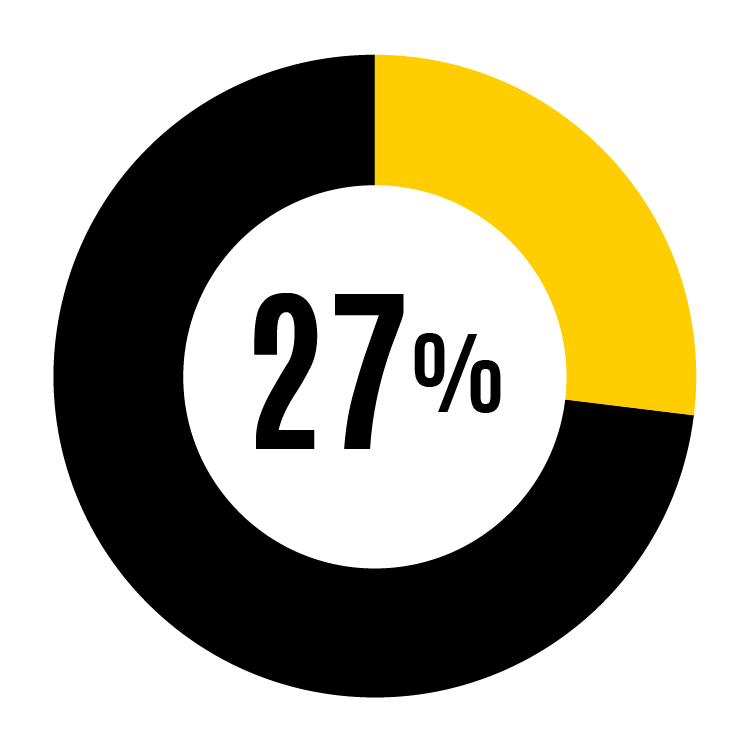 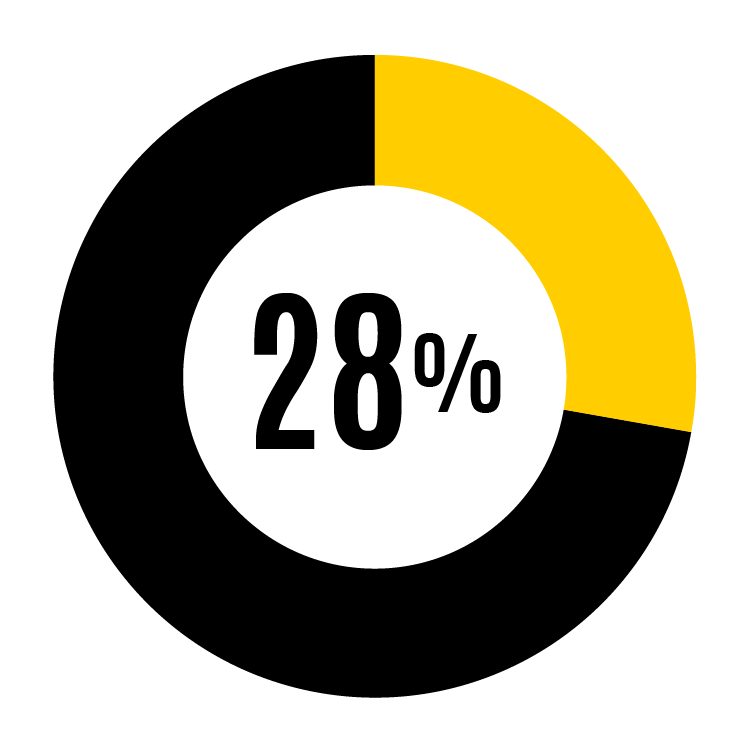 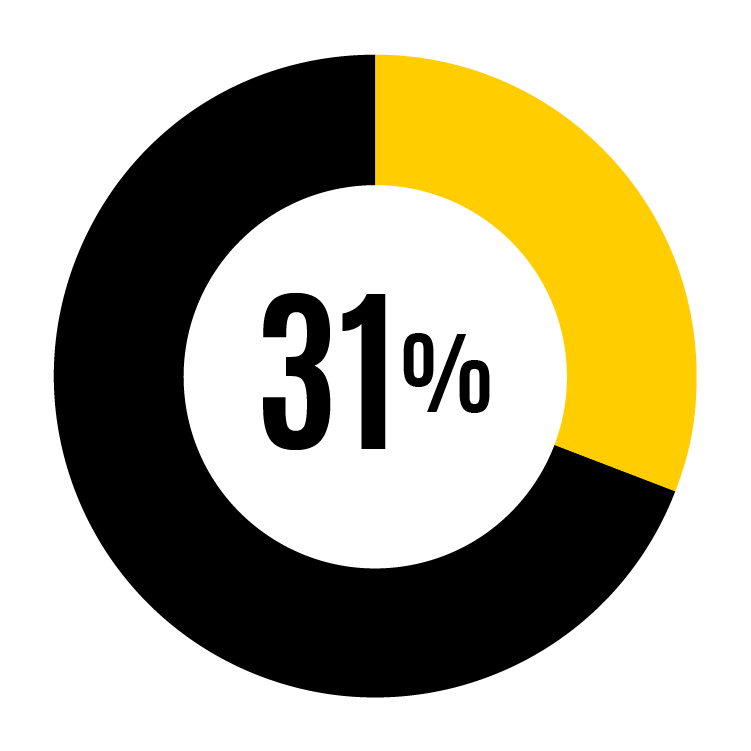 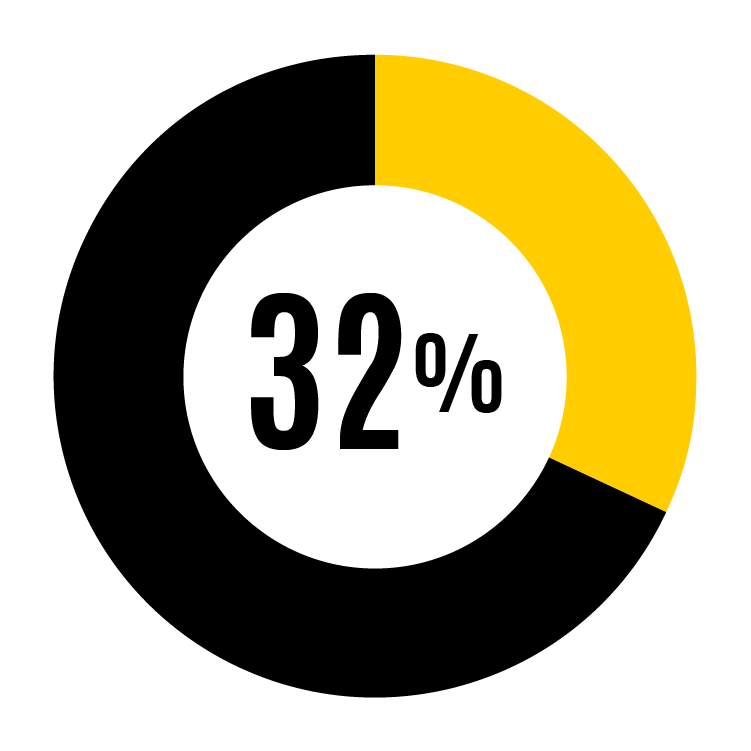 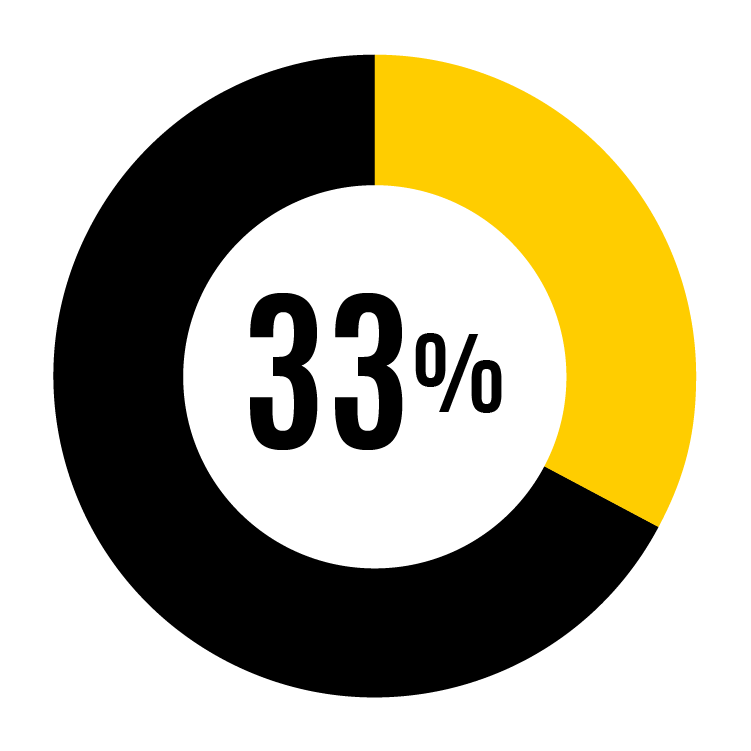 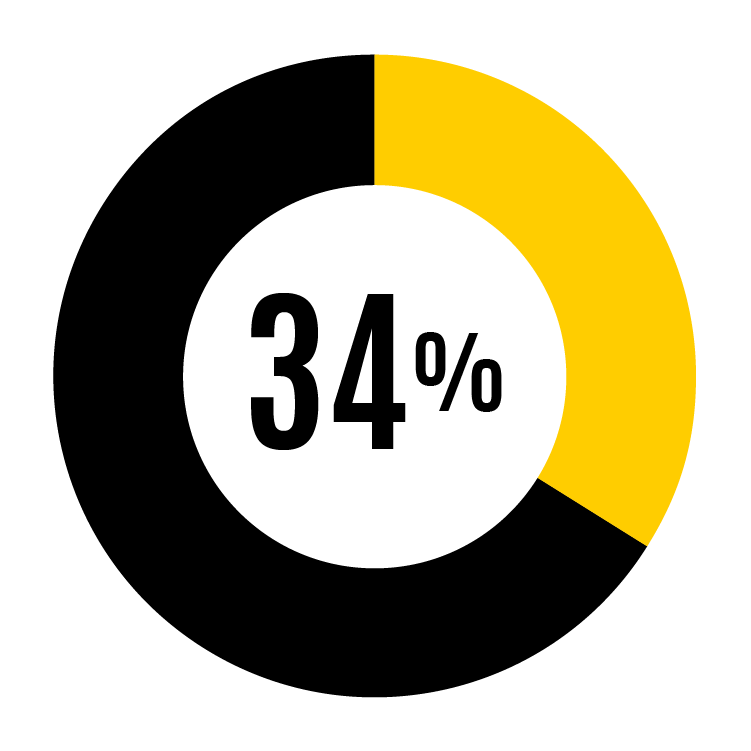 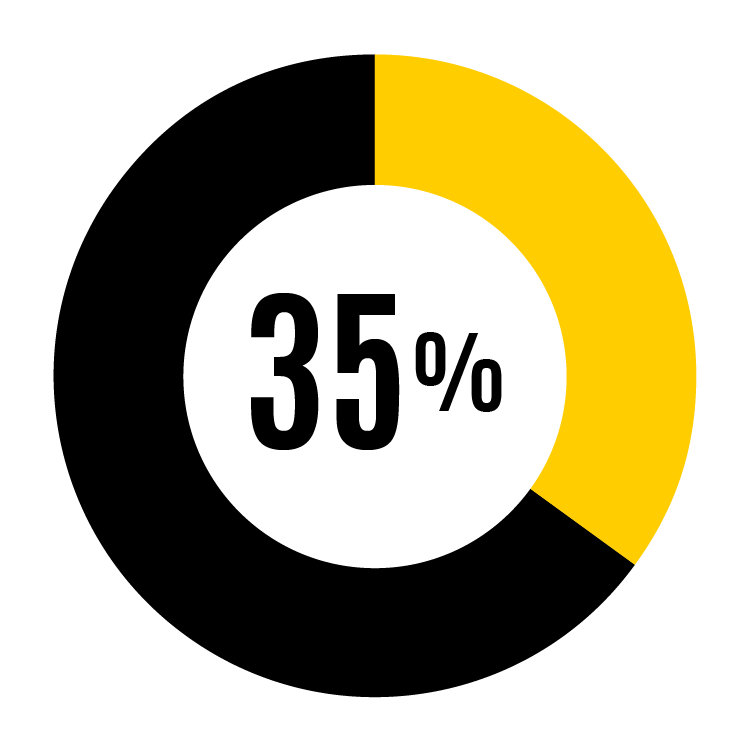 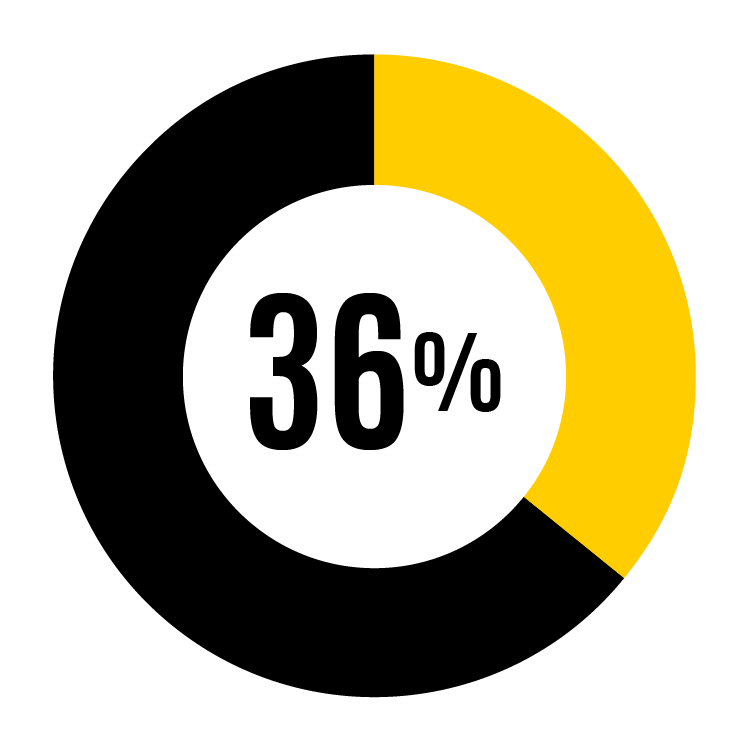 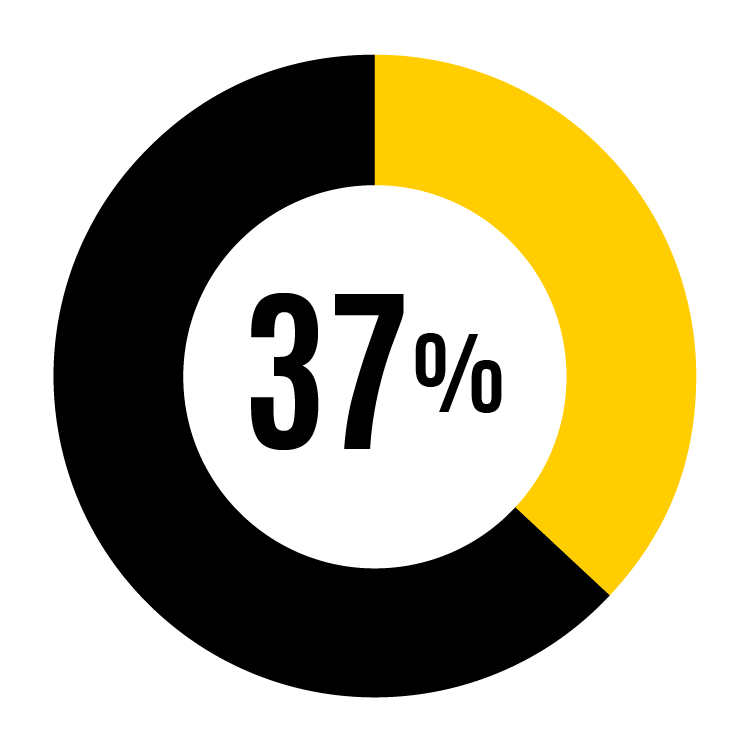 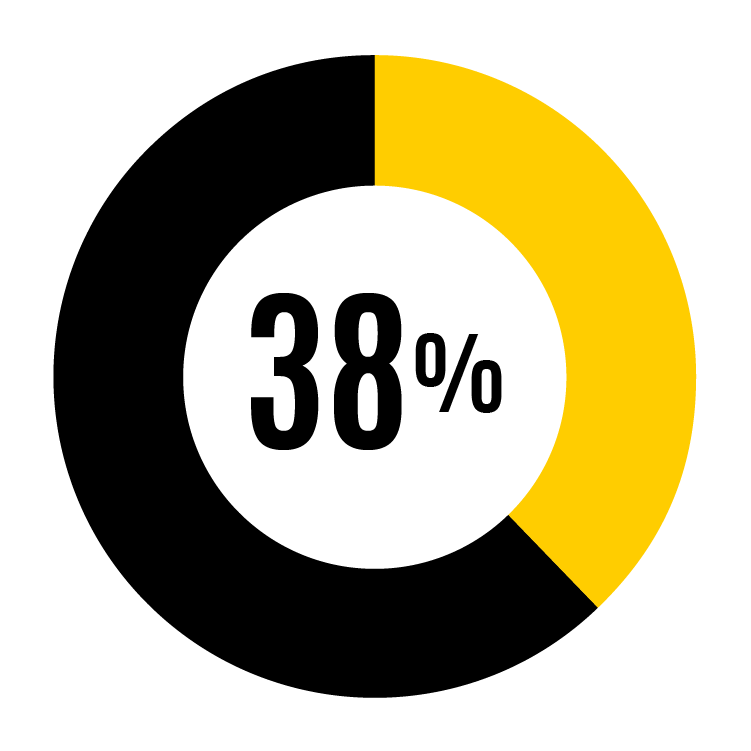 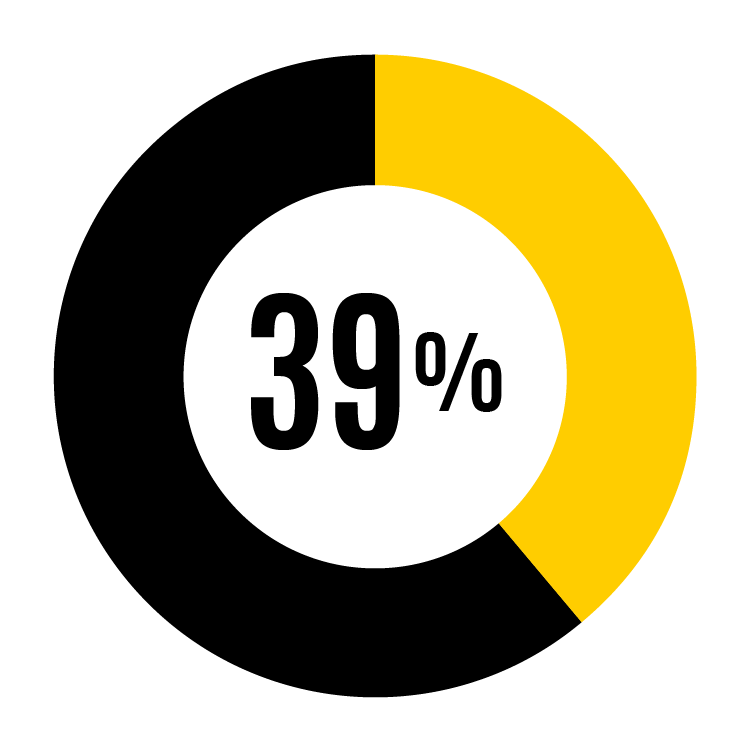 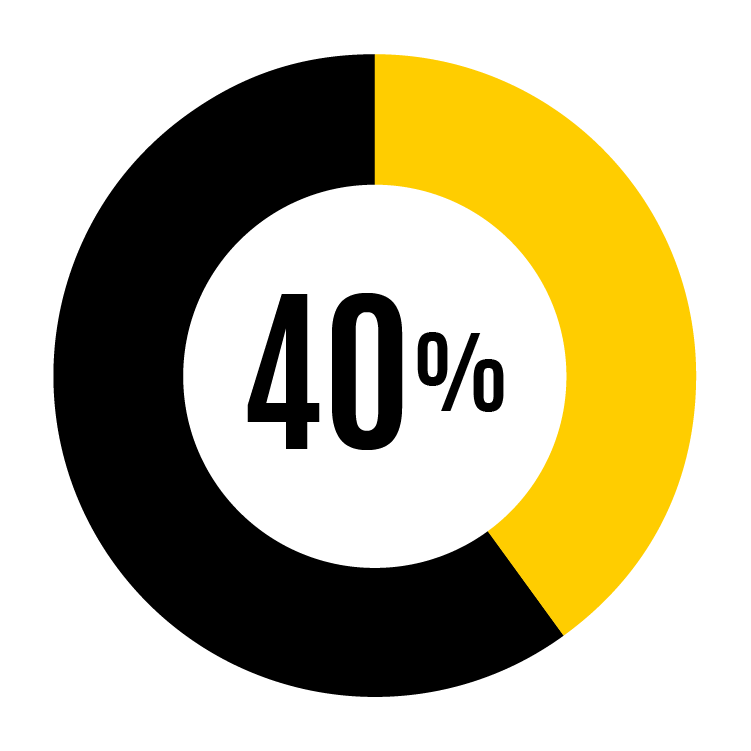 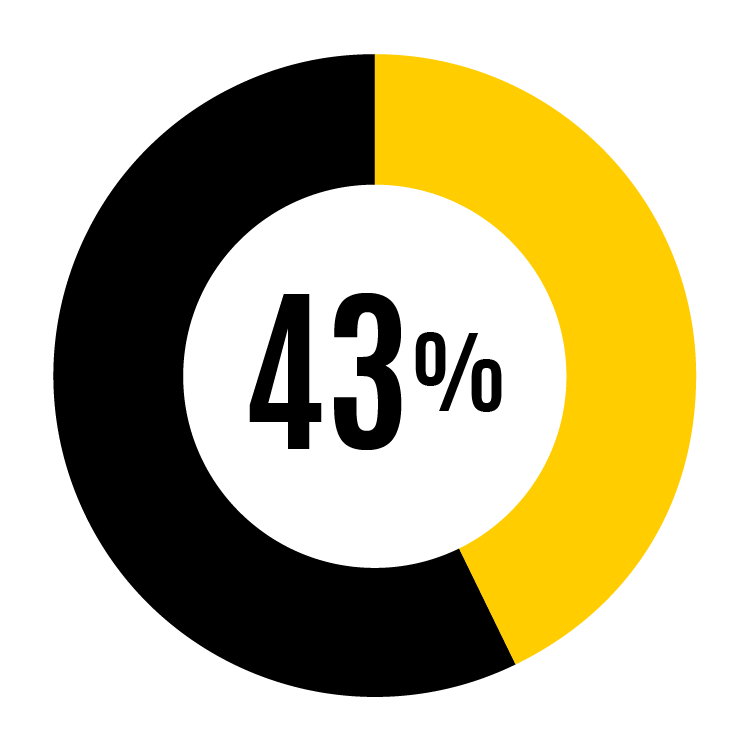 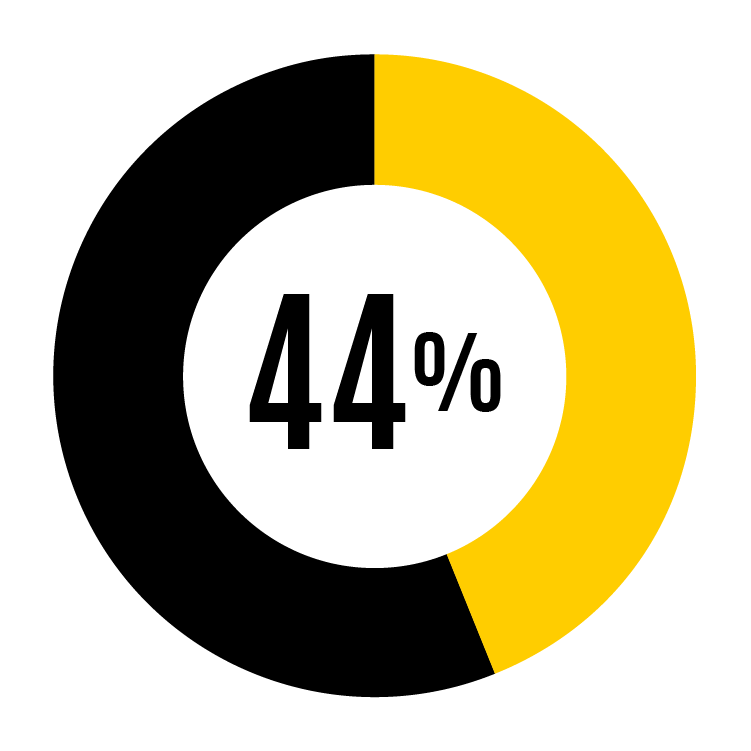 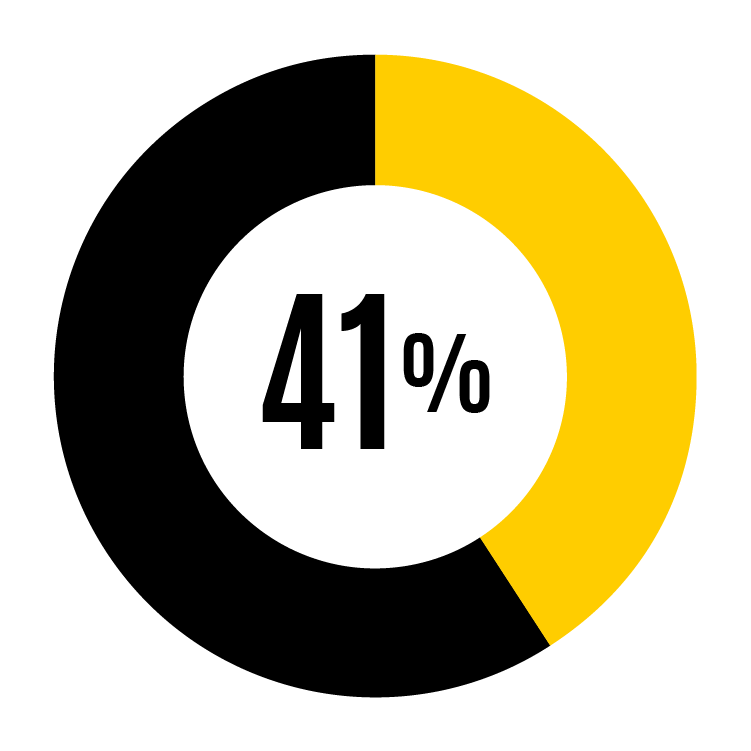 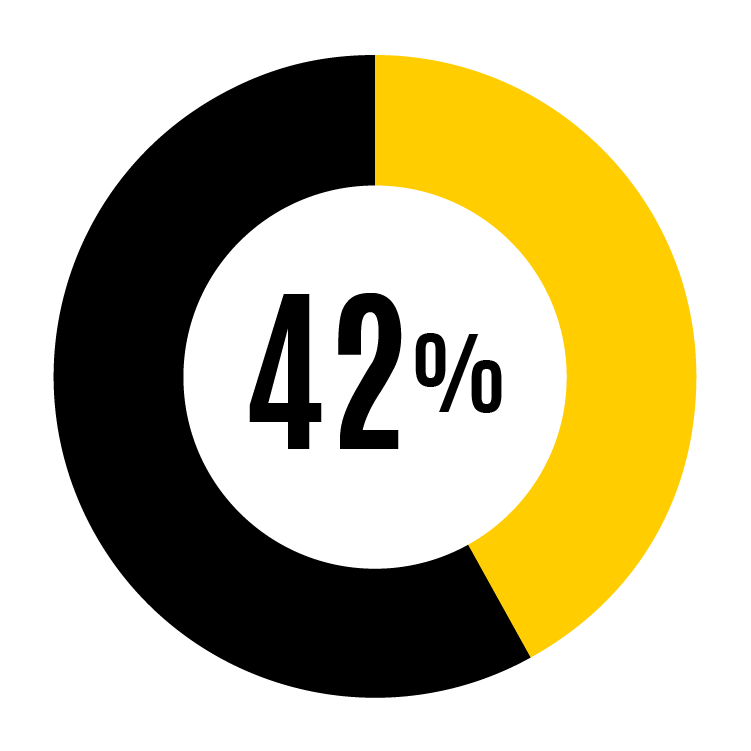 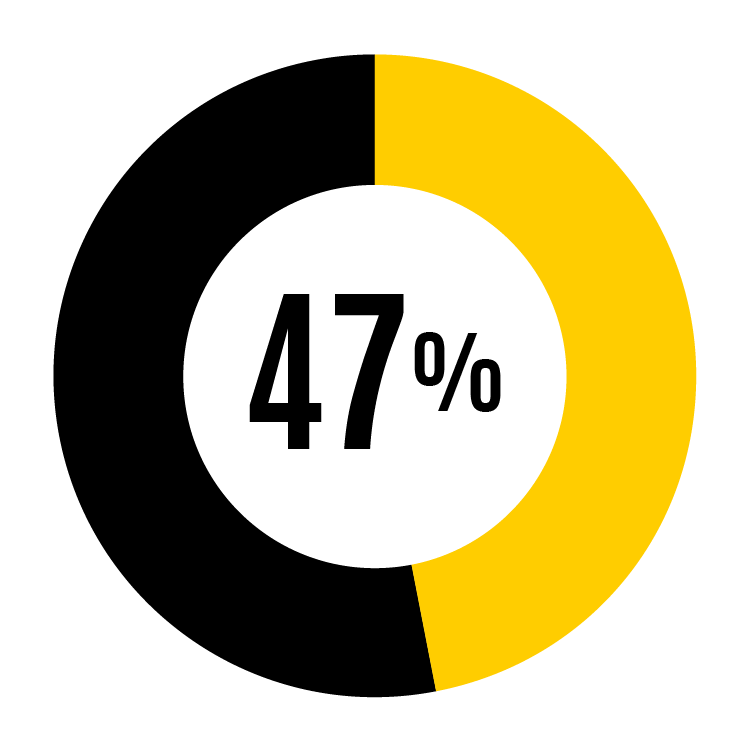 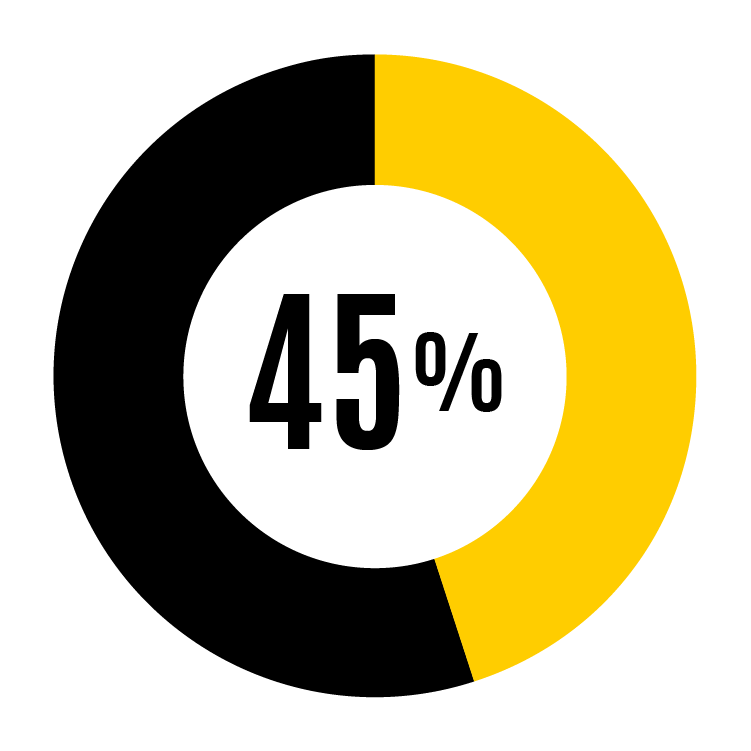 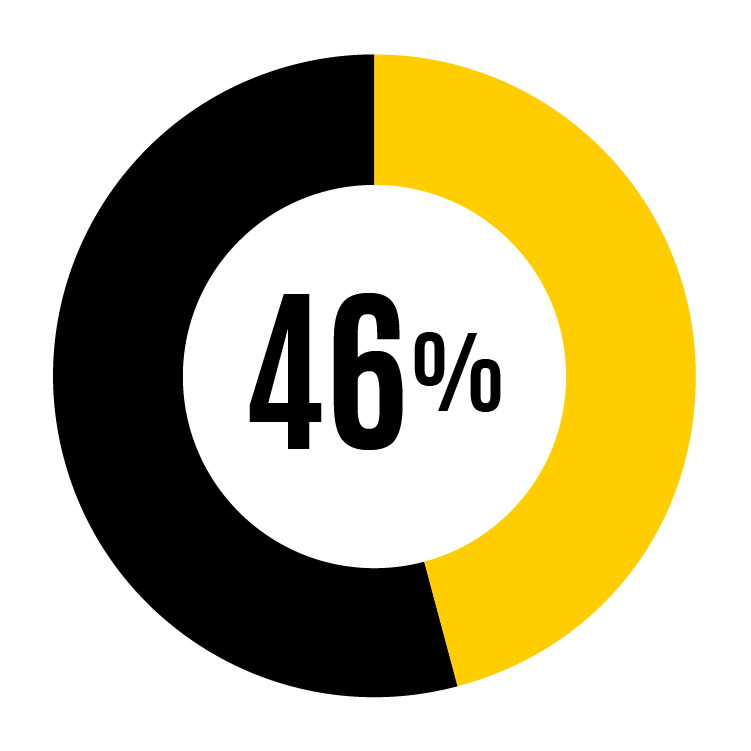 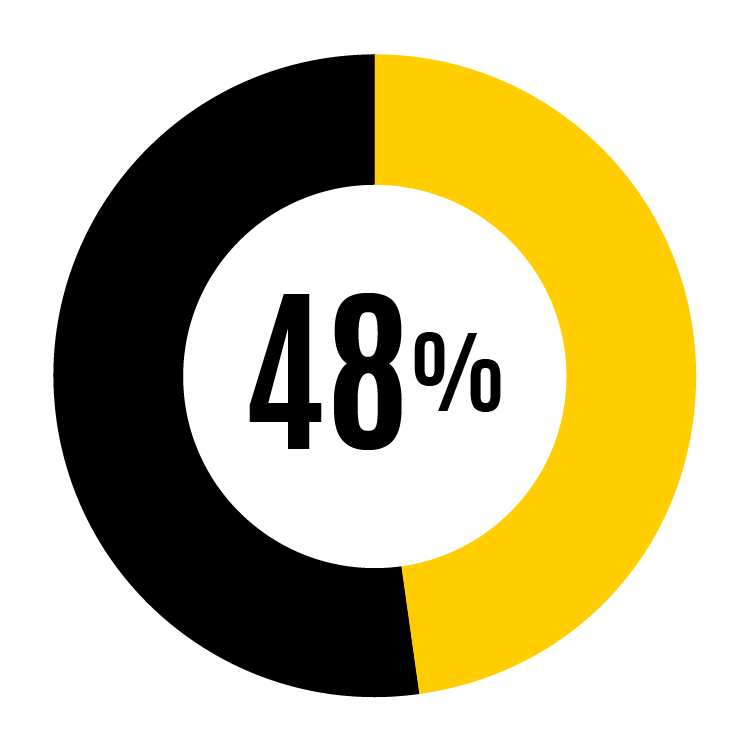 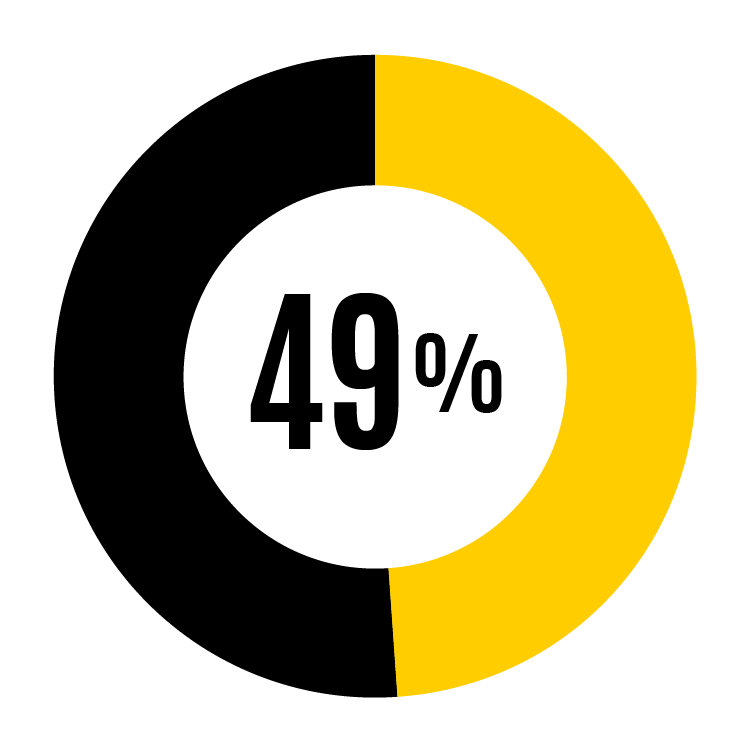 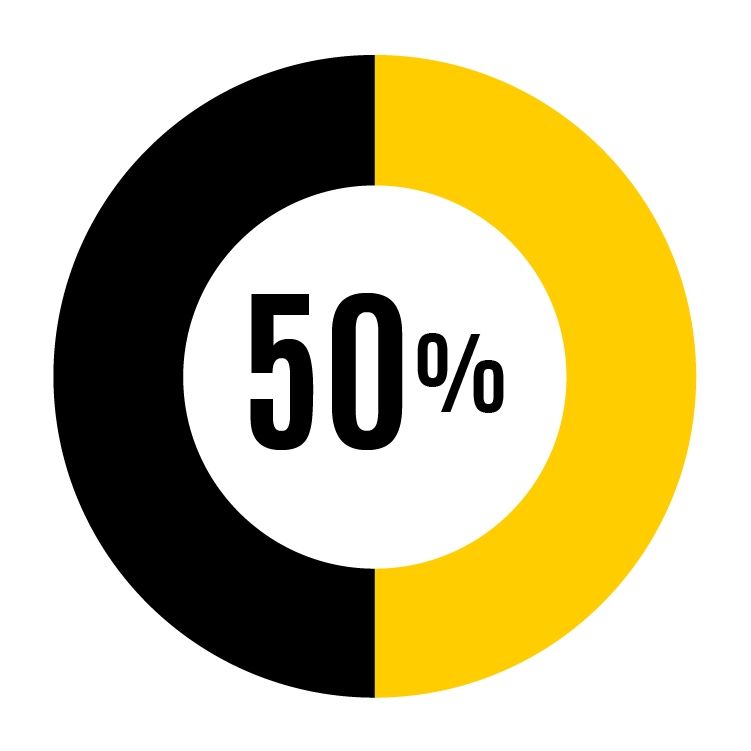 College of Public Health
Standard Percentages (cont.)
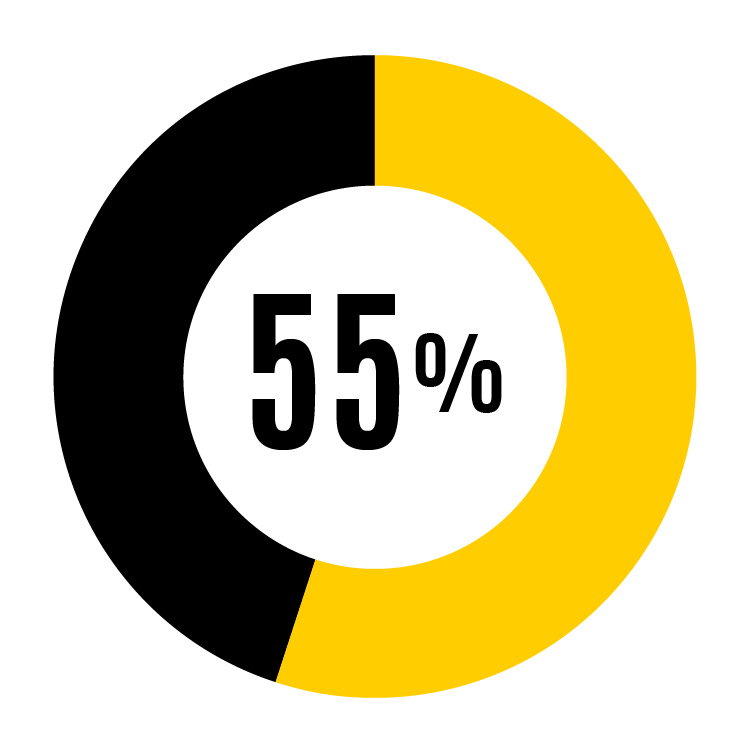 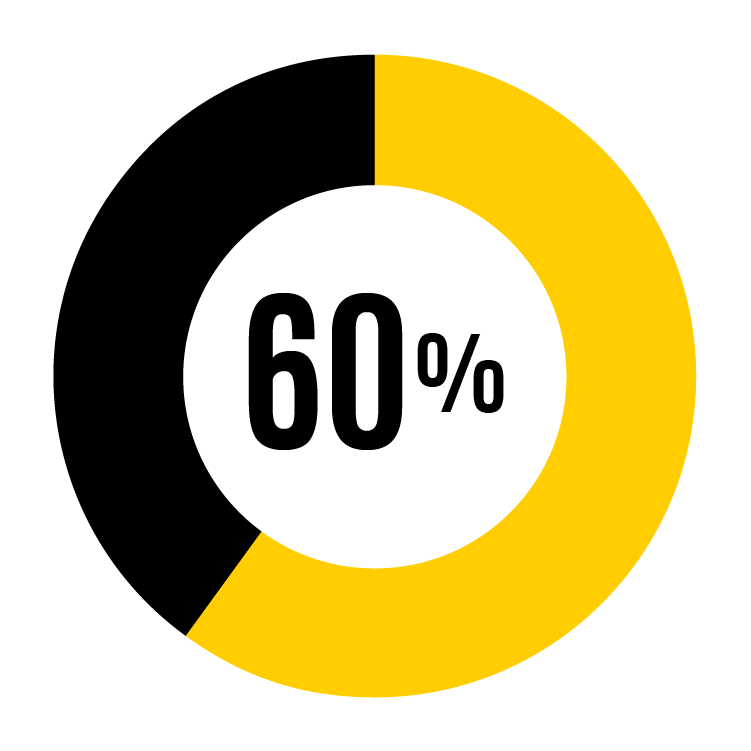 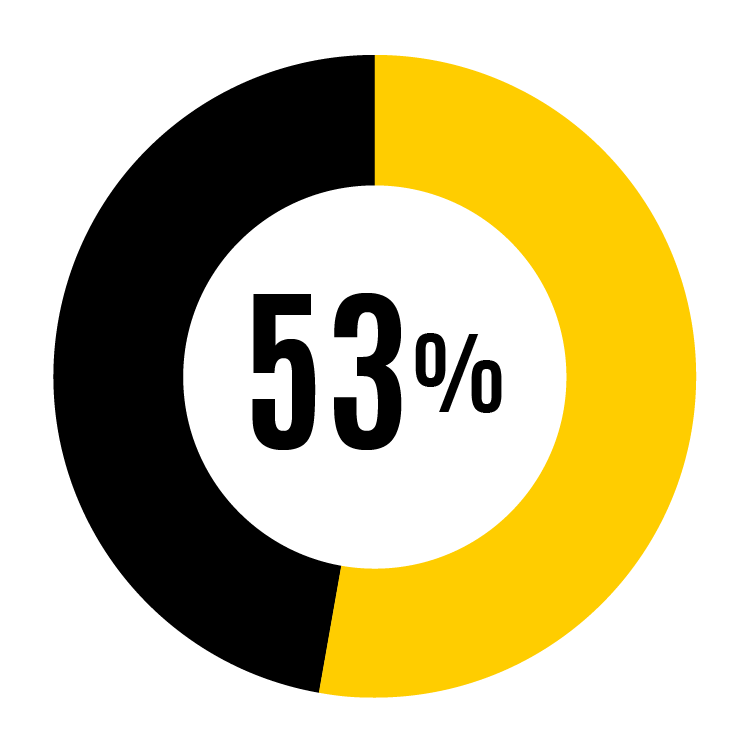 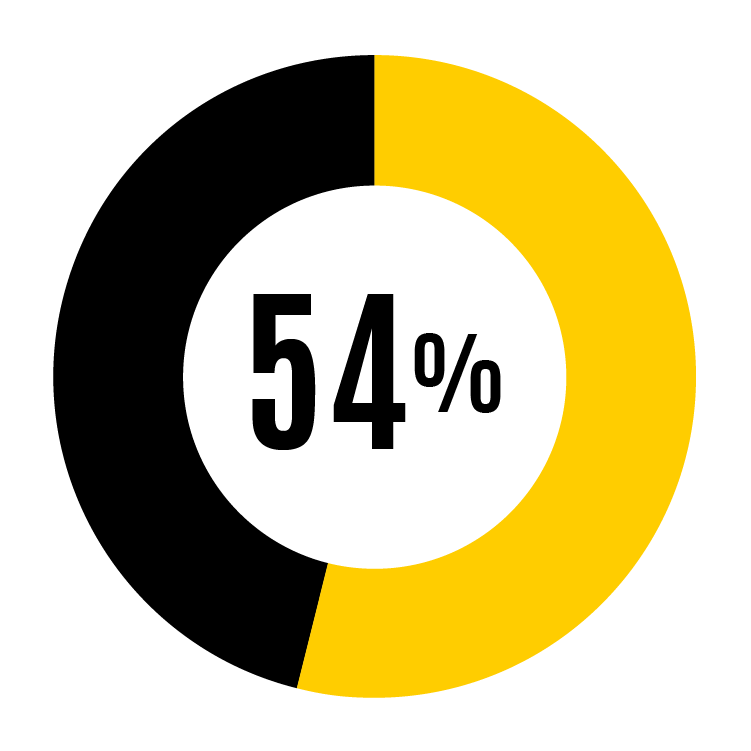 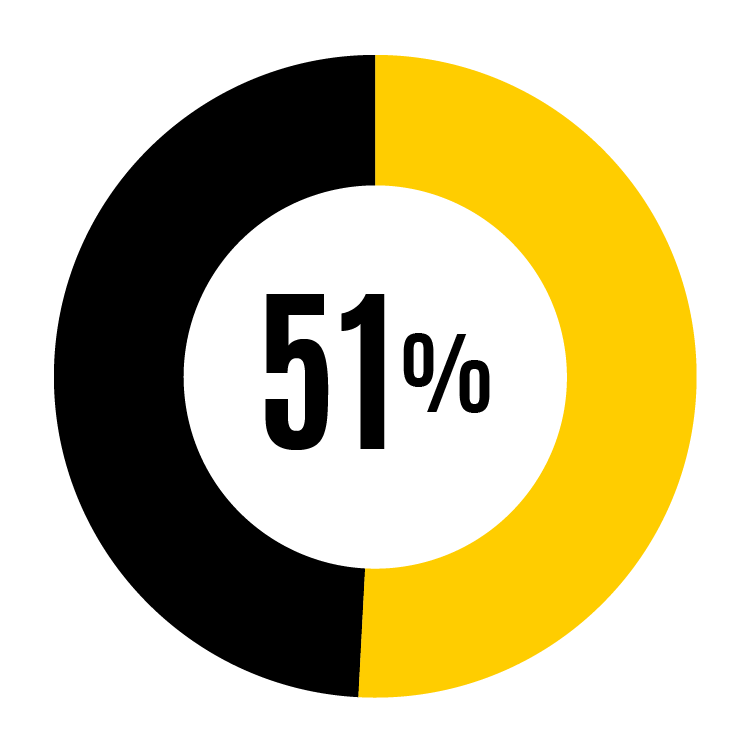 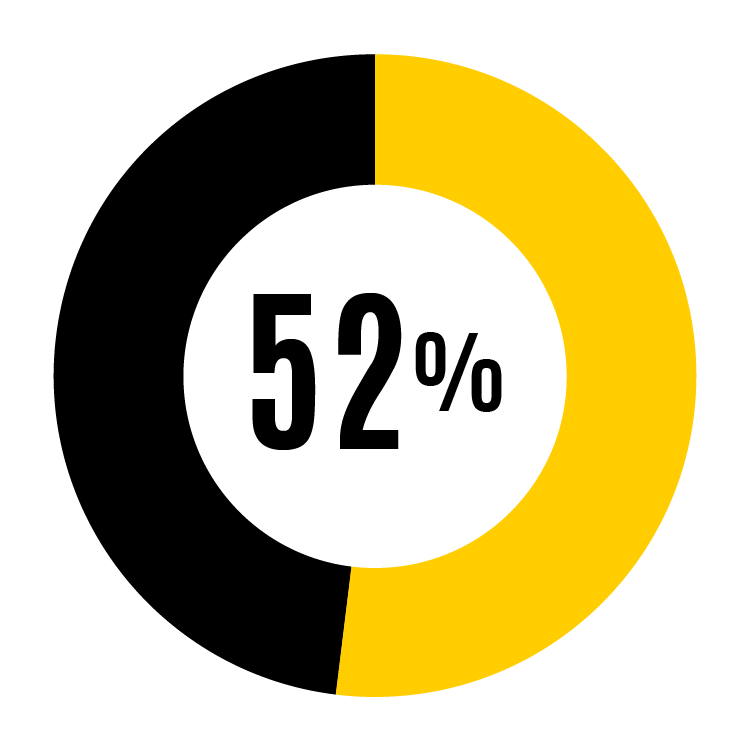 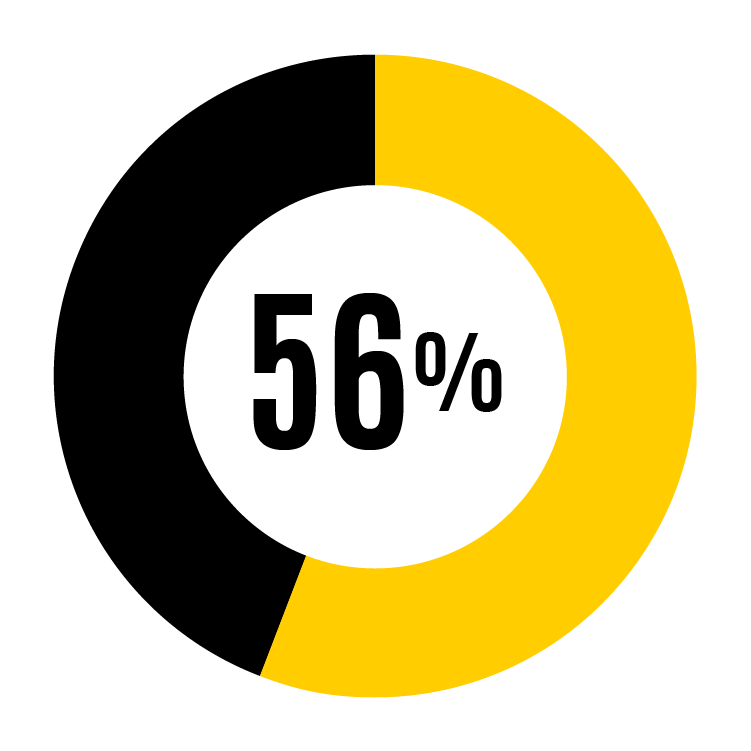 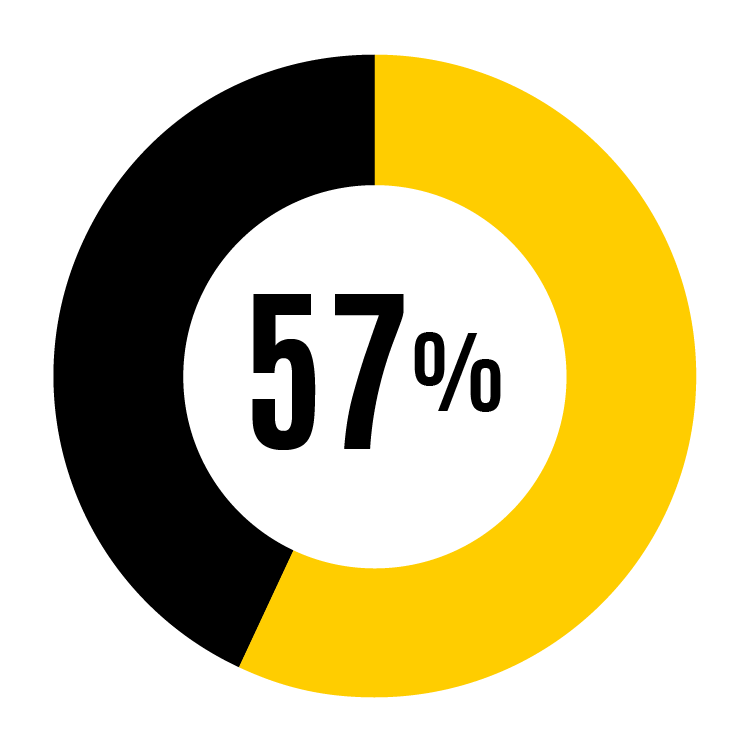 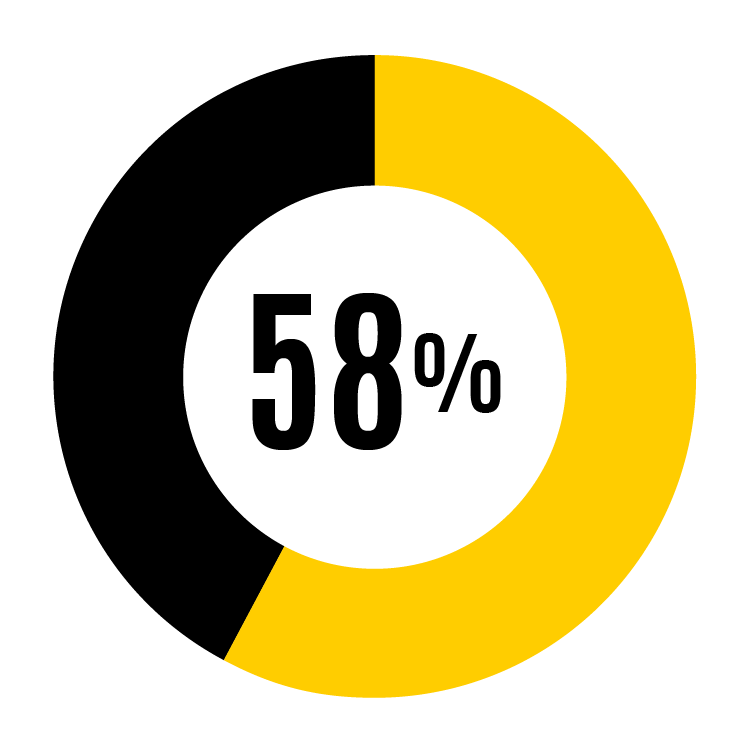 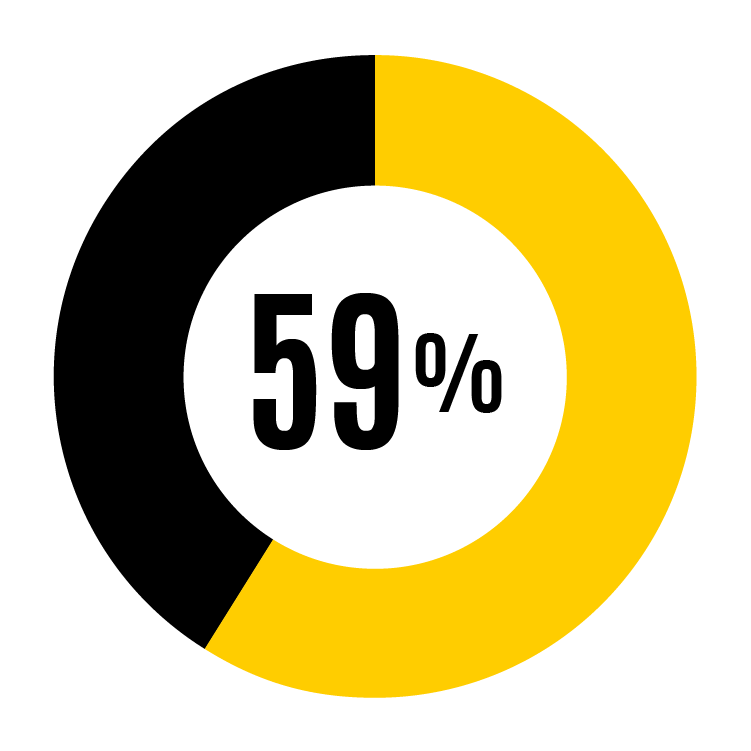 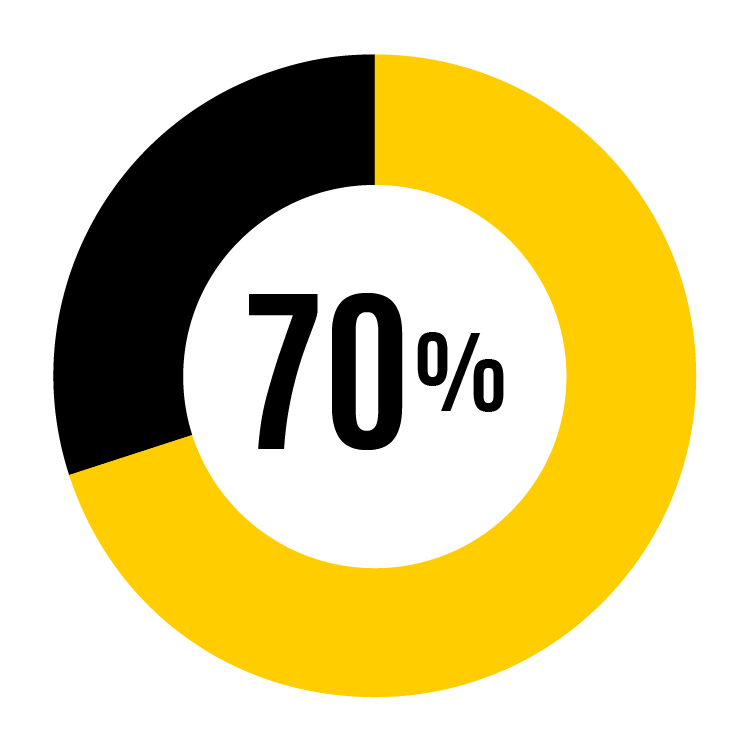 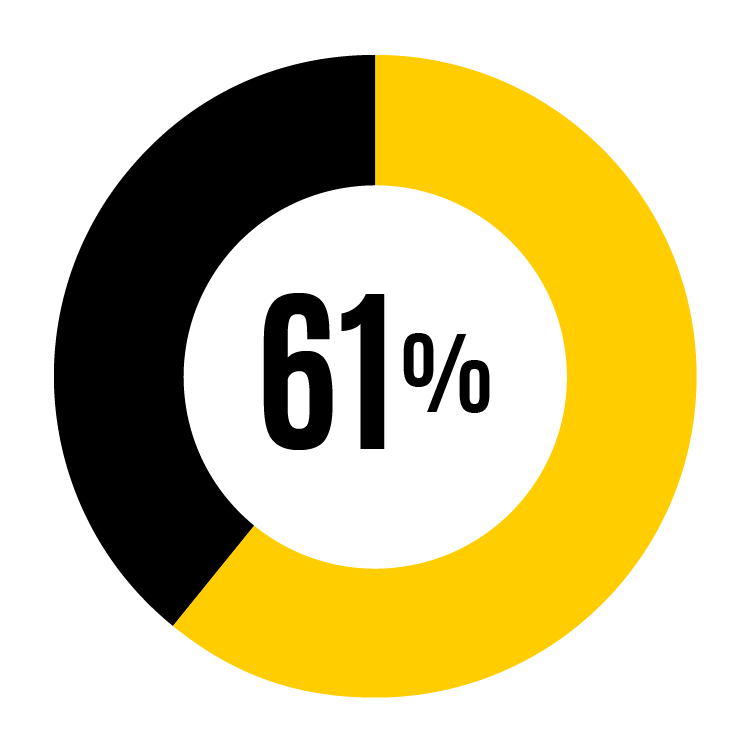 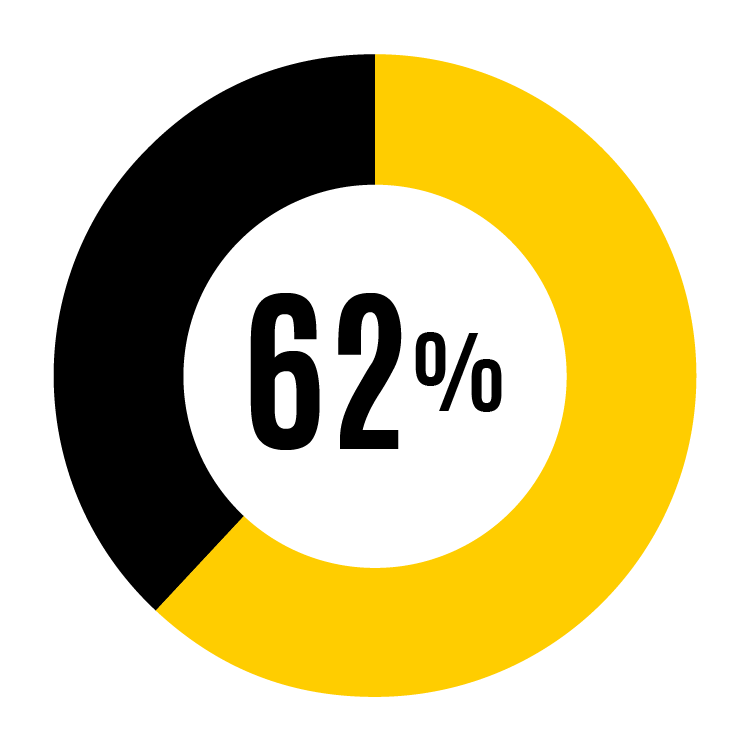 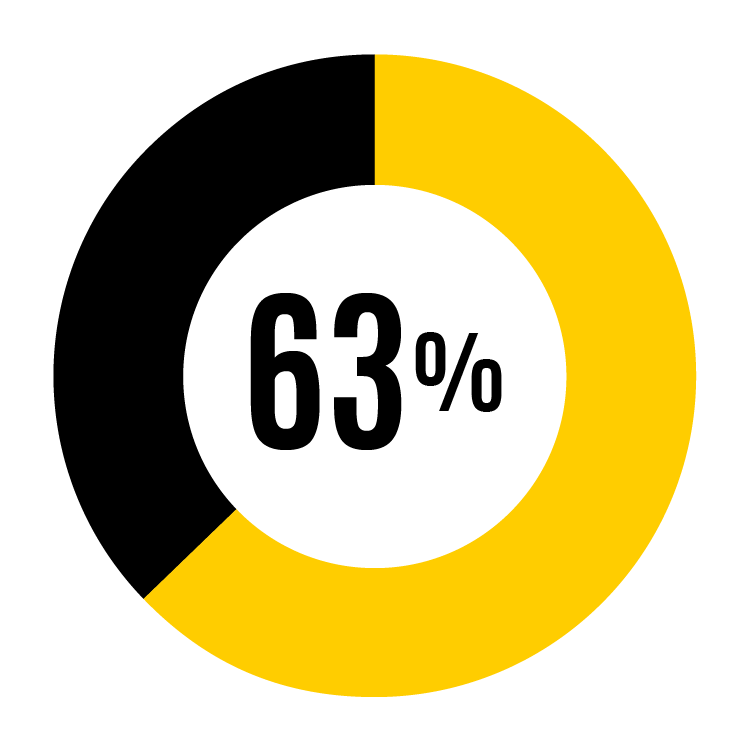 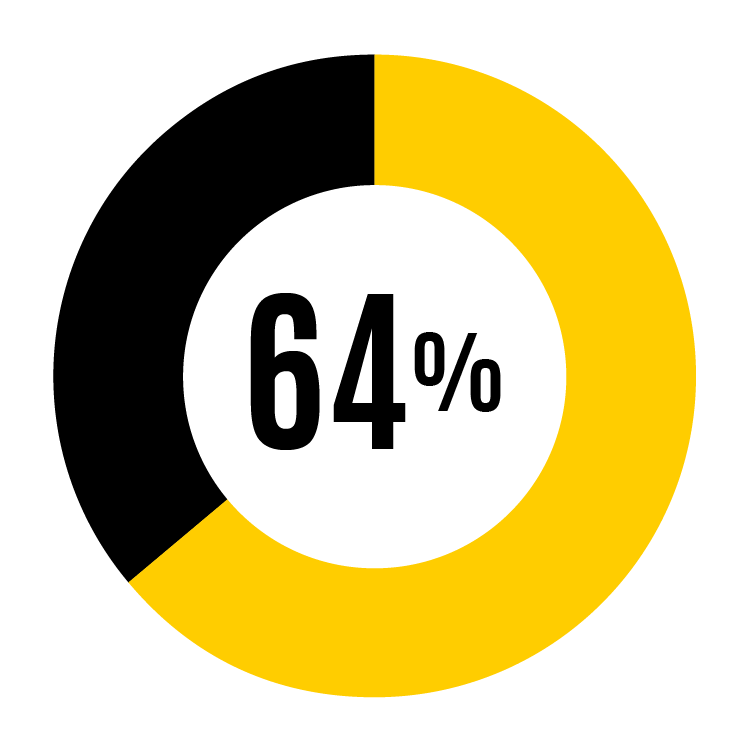 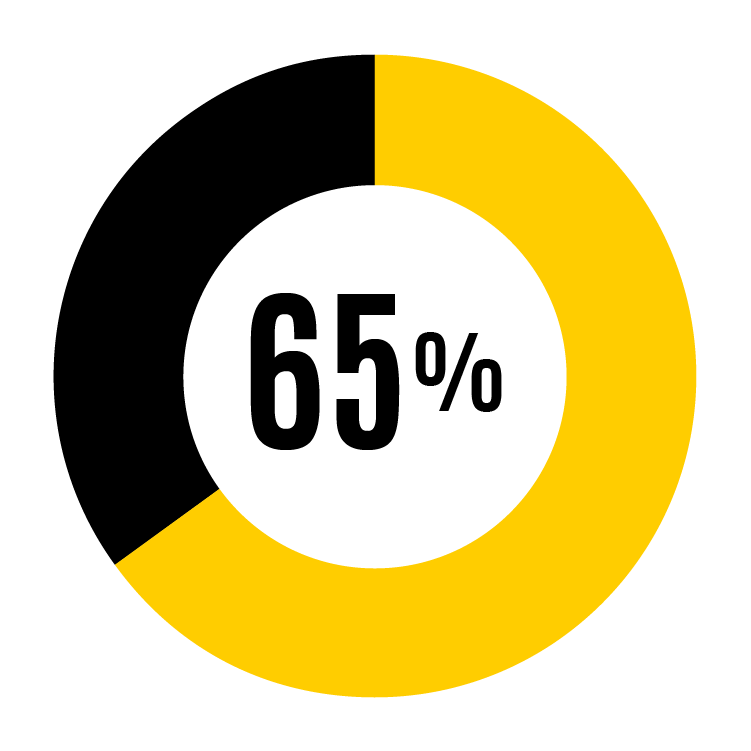 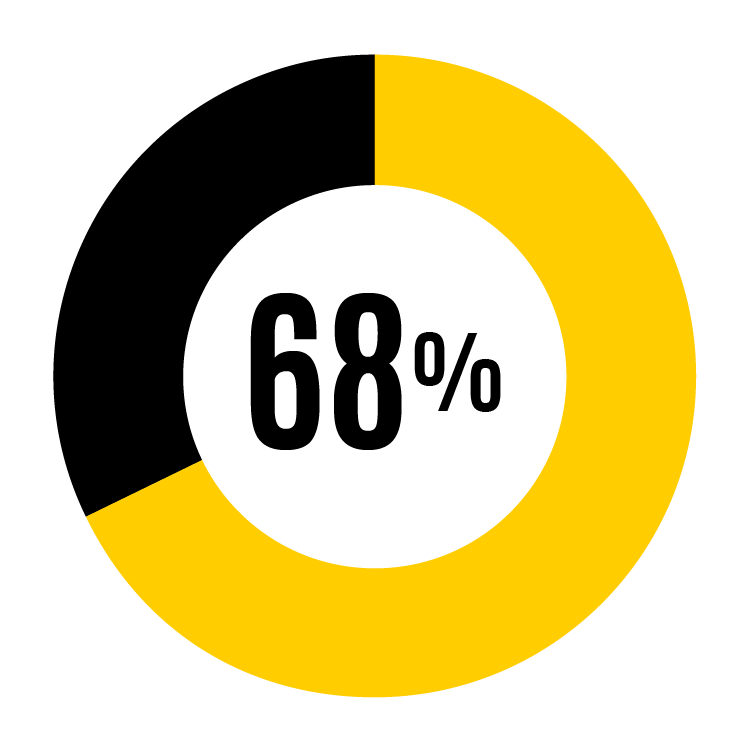 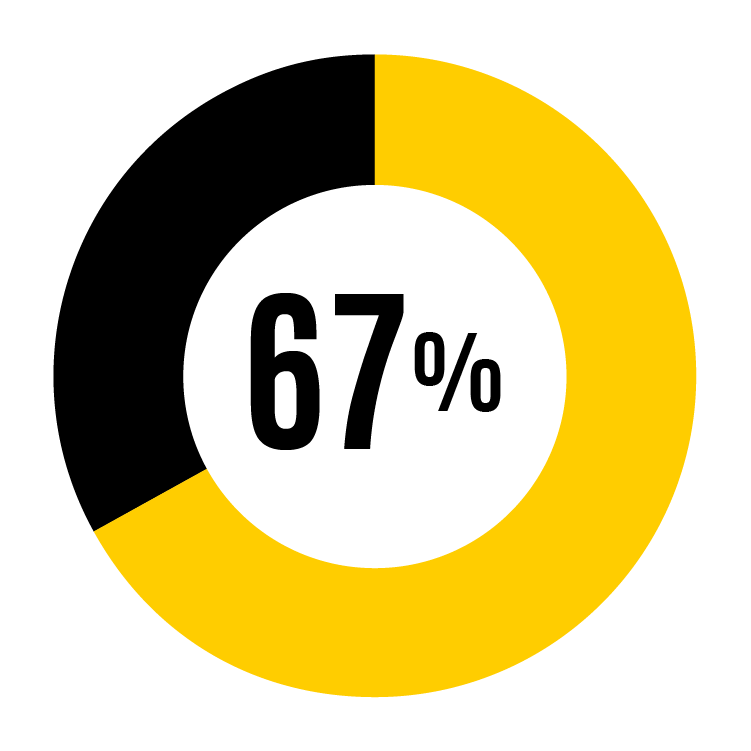 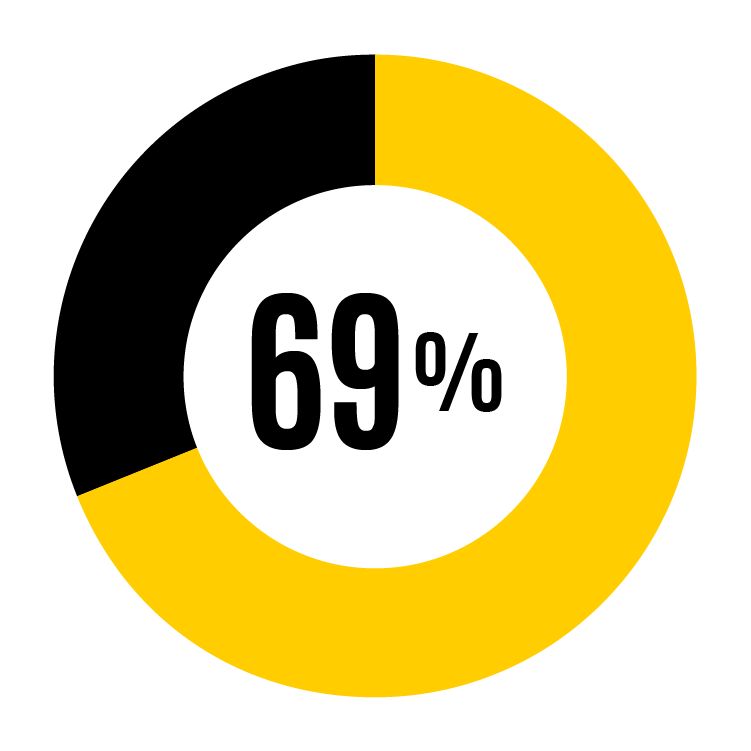 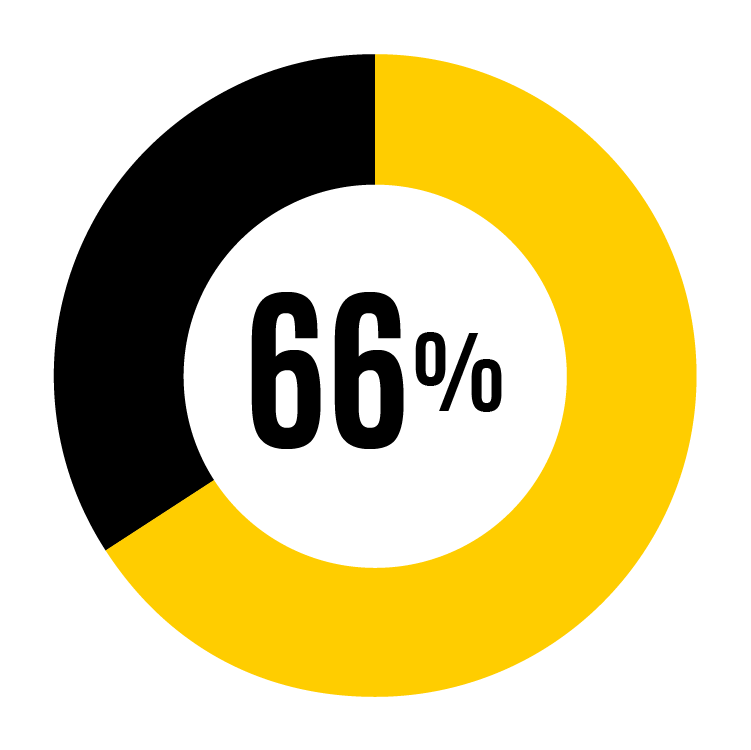 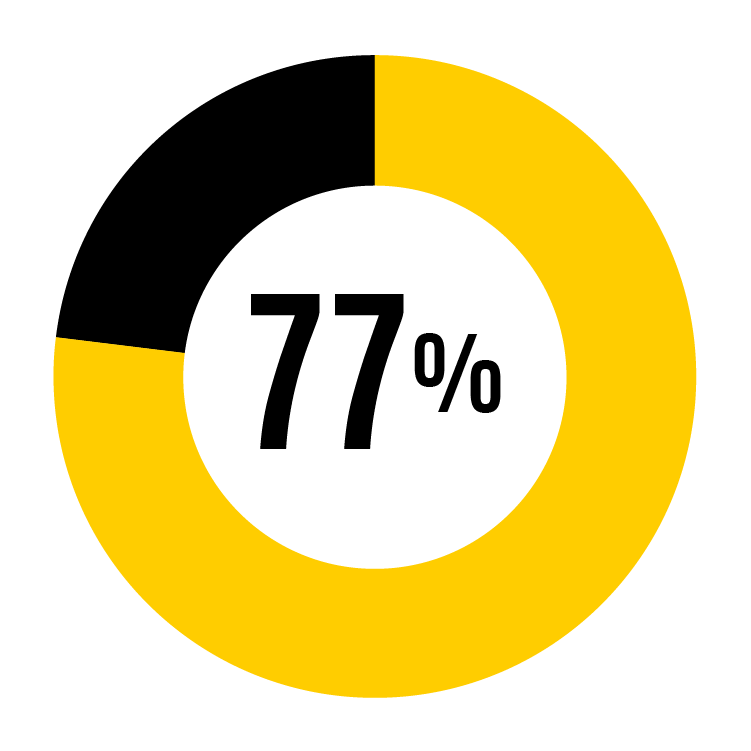 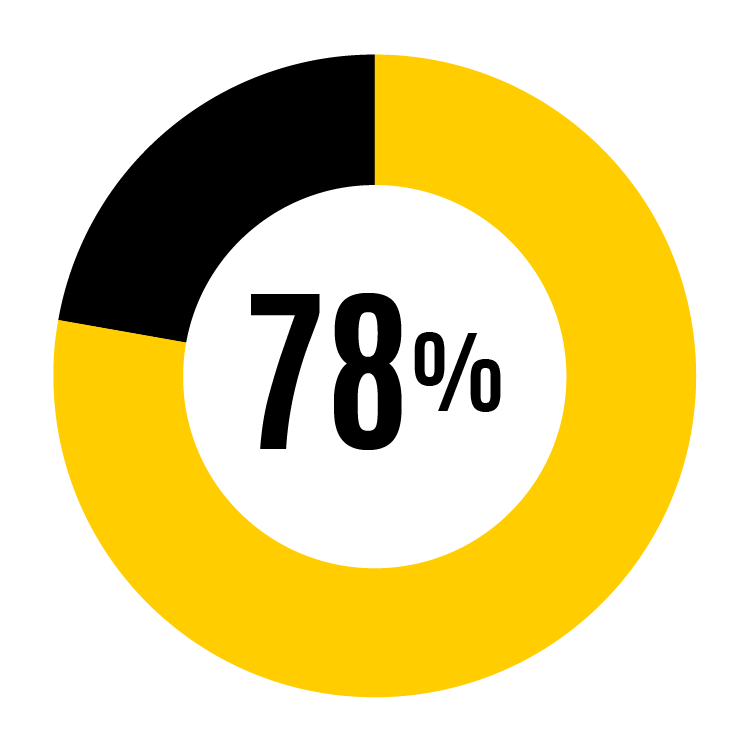 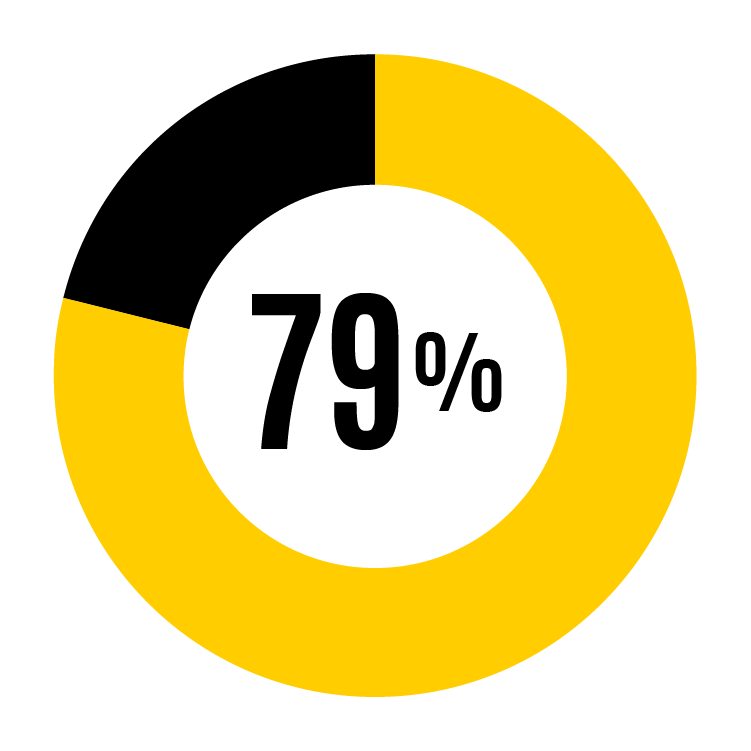 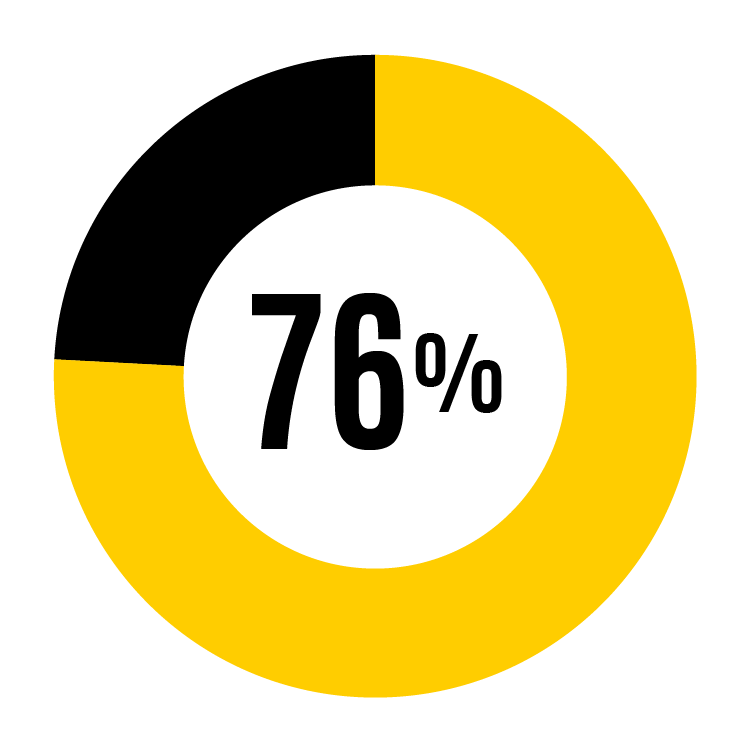 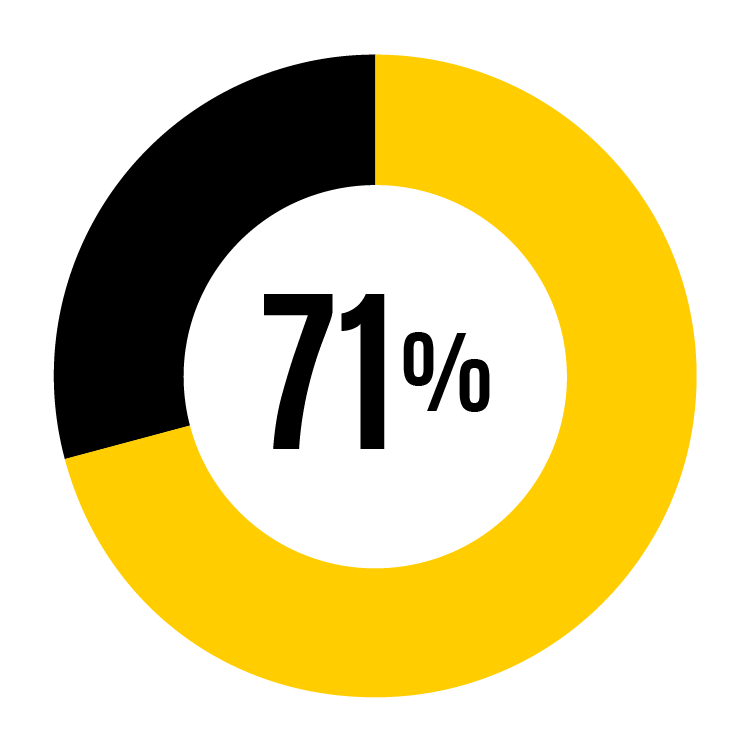 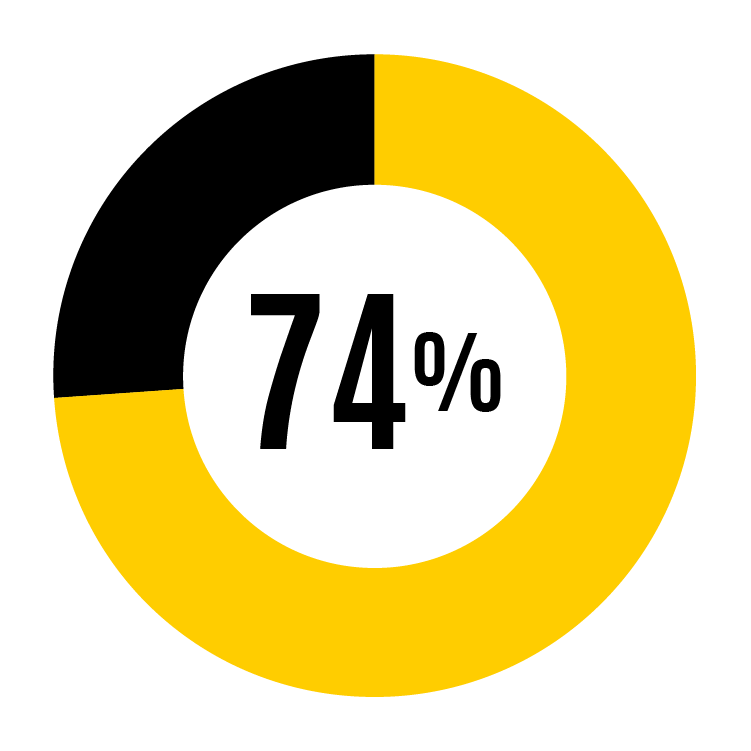 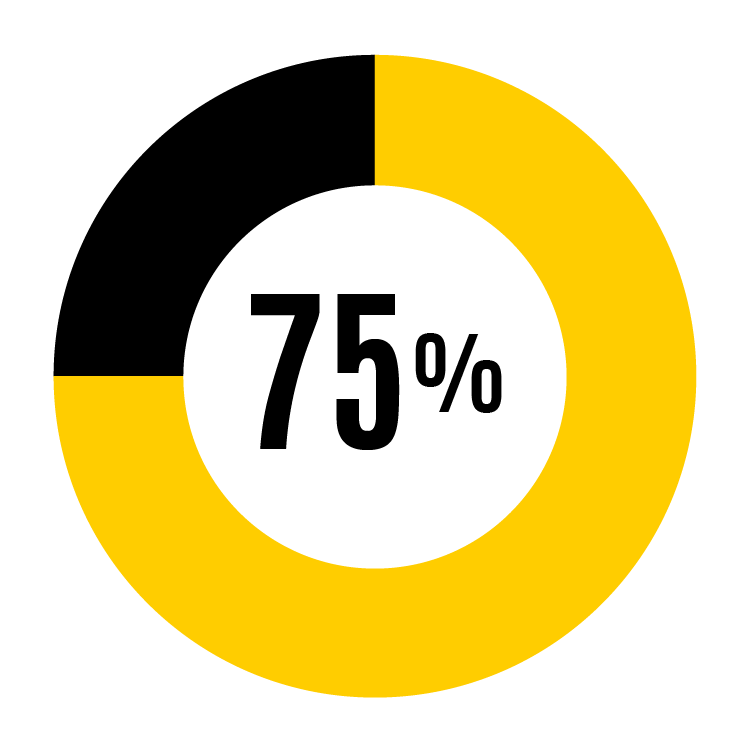 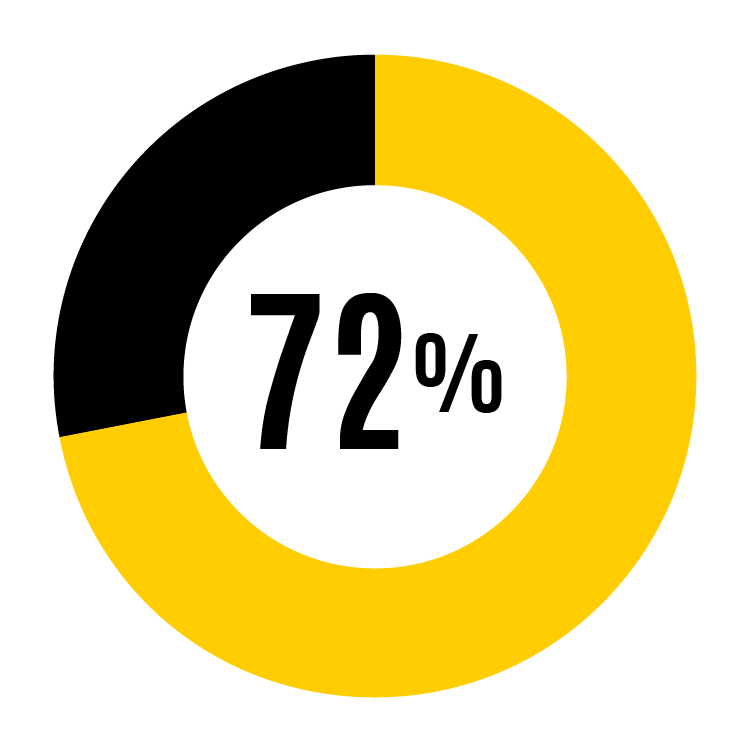 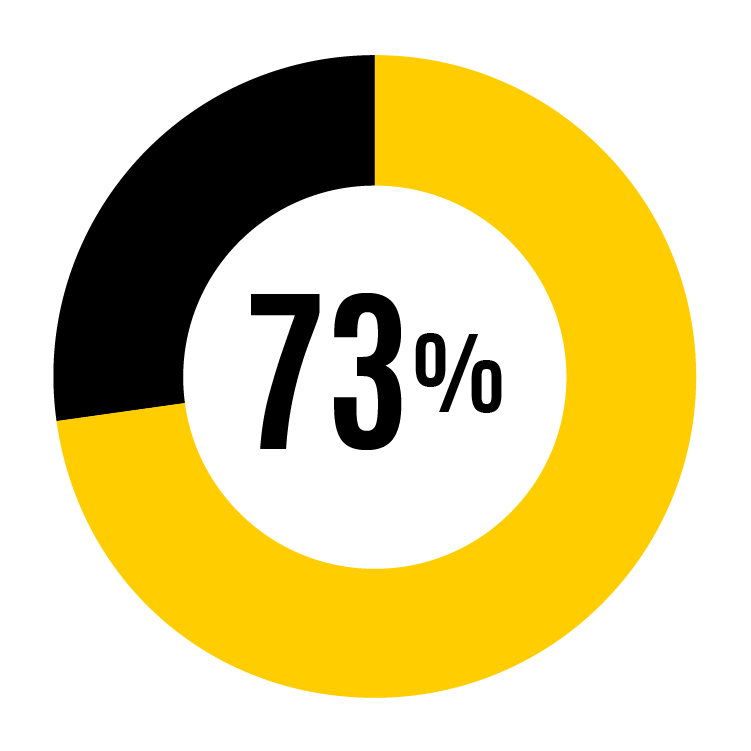 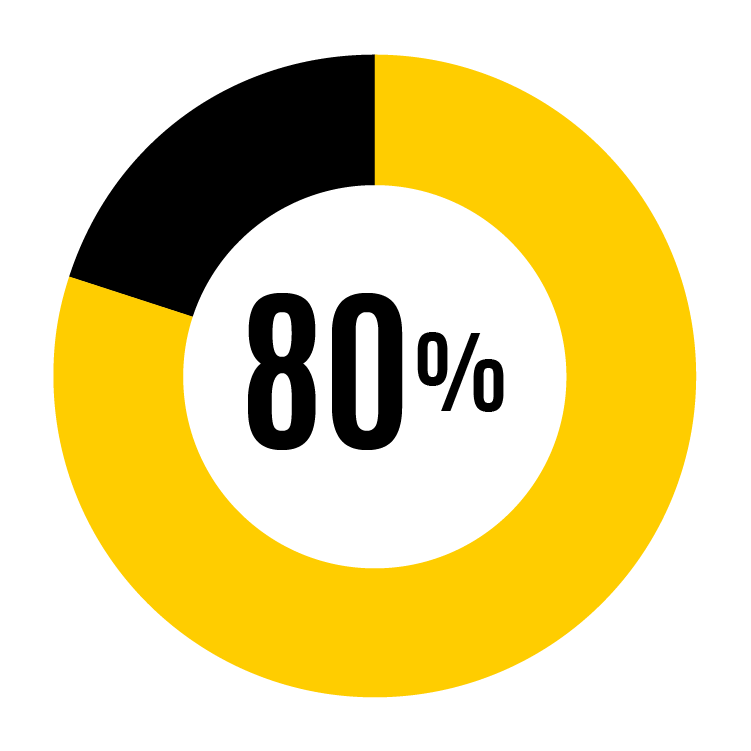 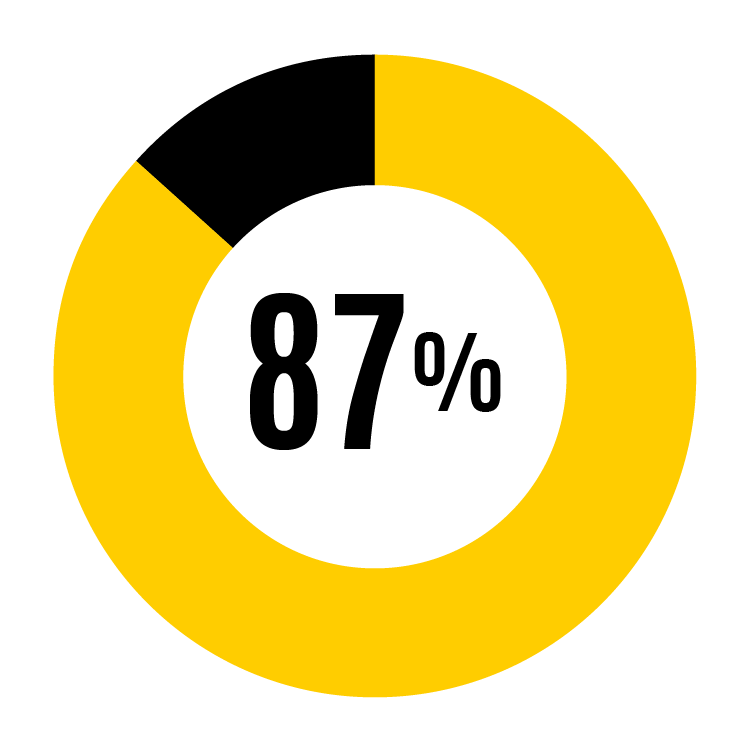 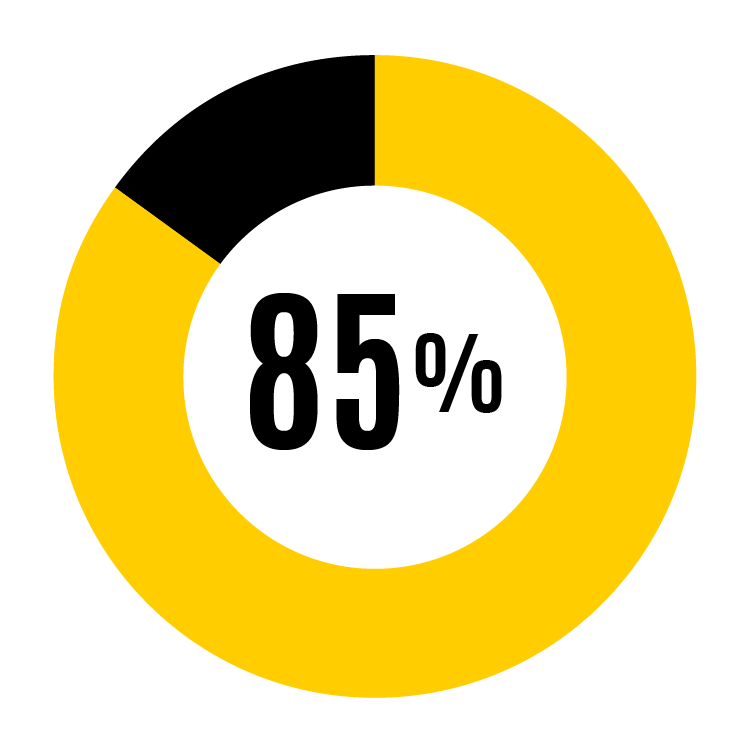 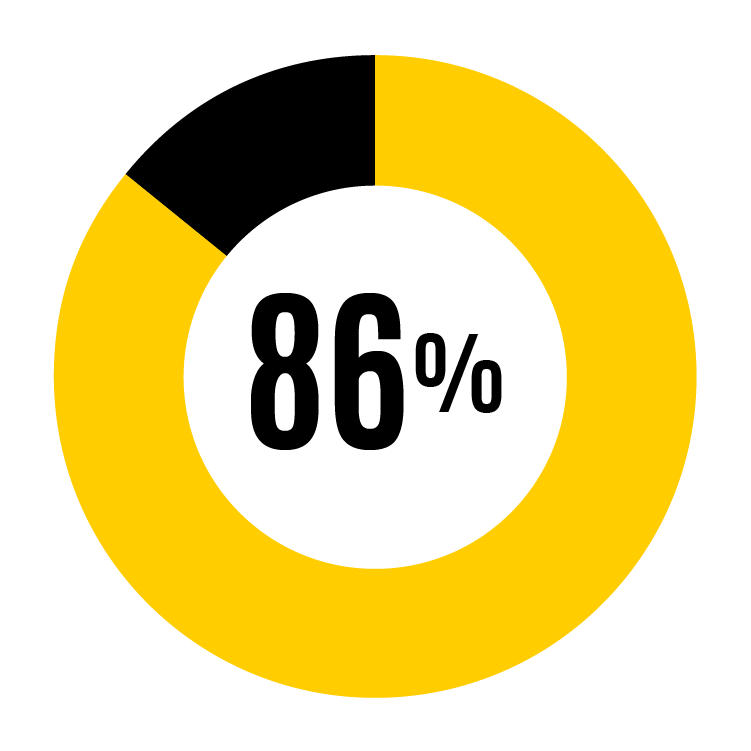 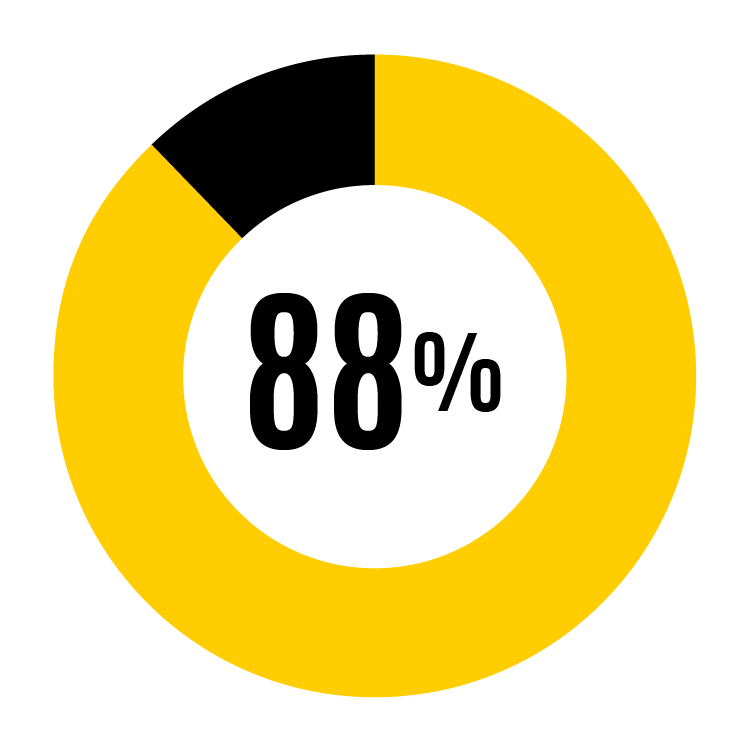 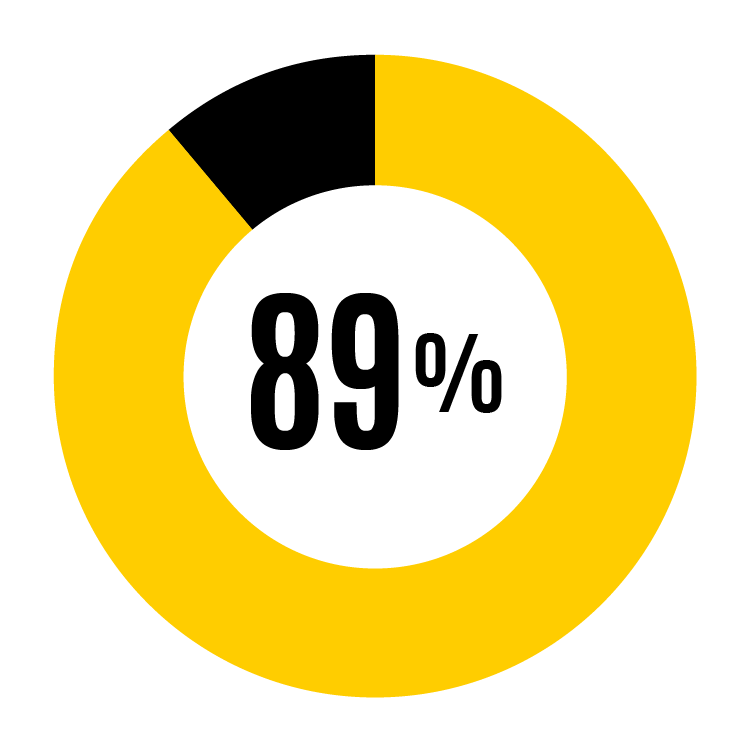 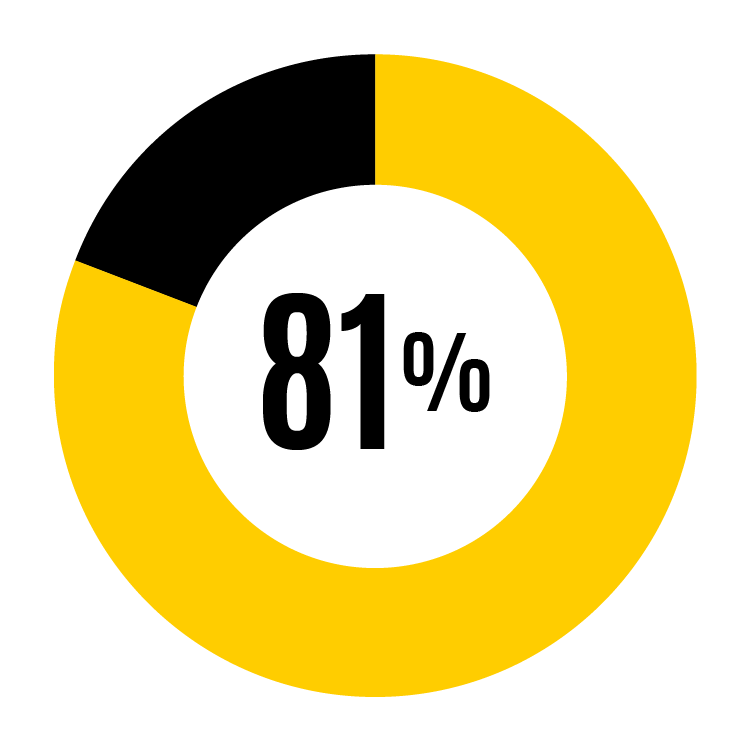 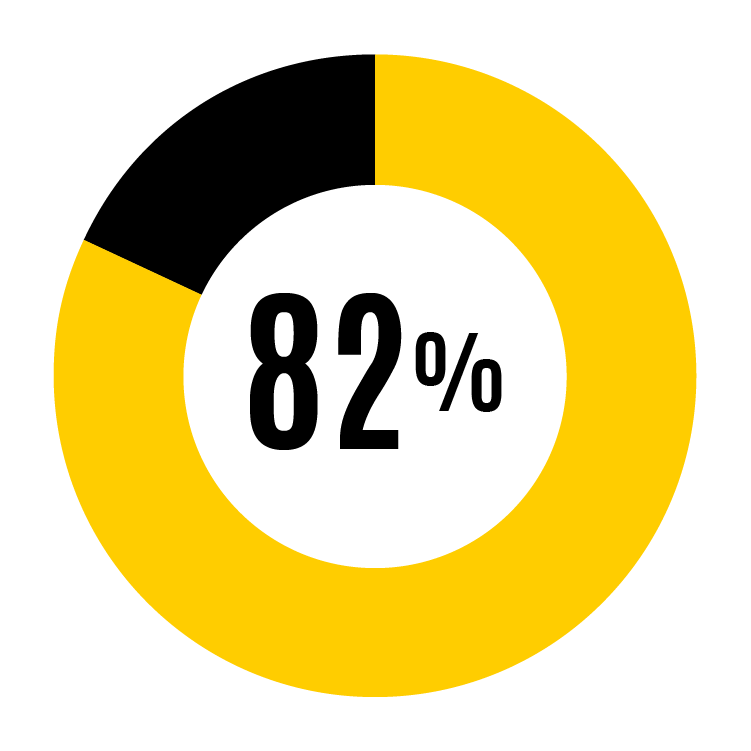 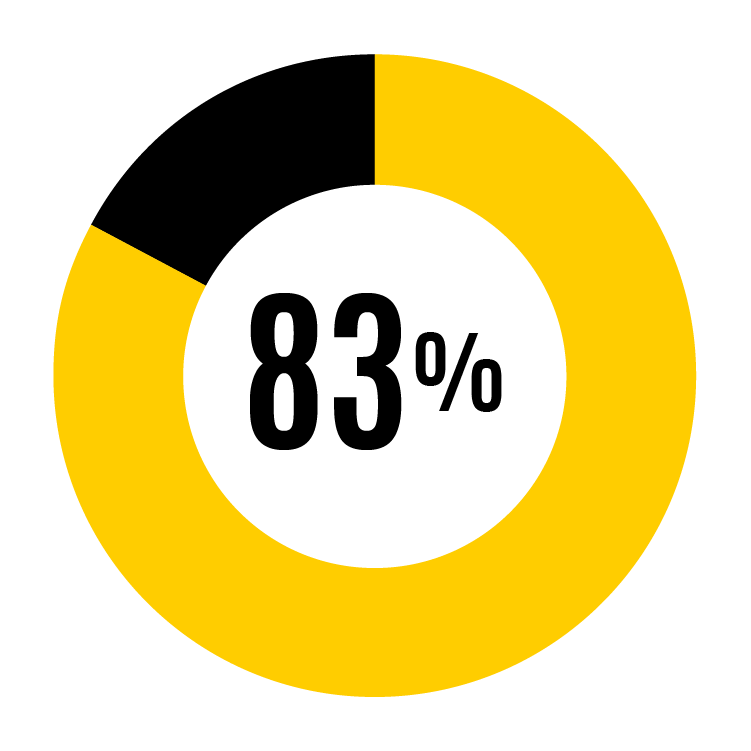 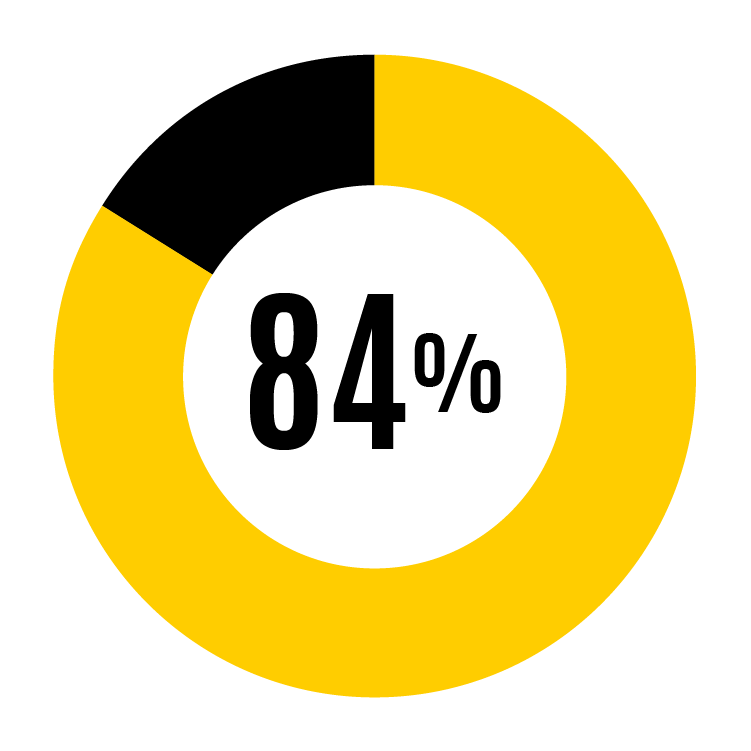 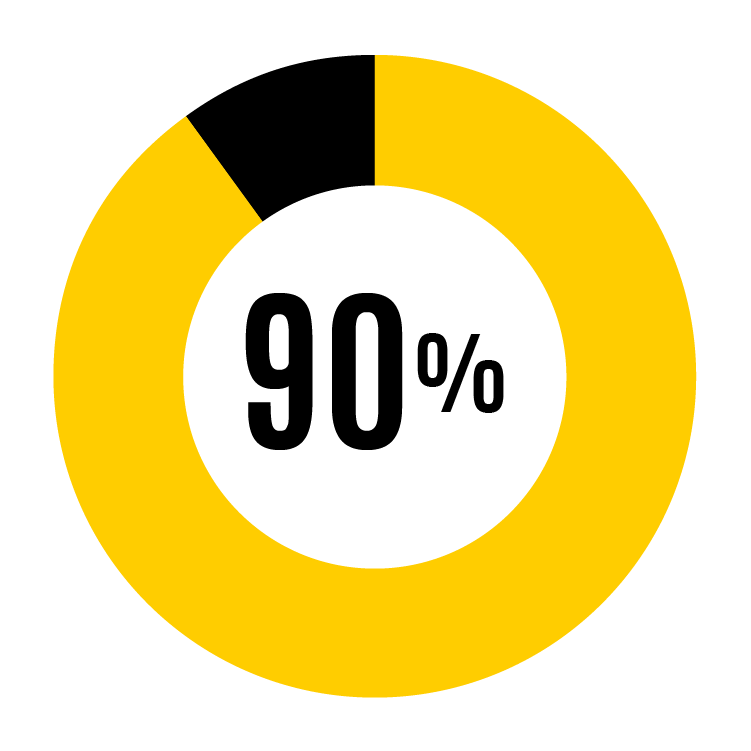 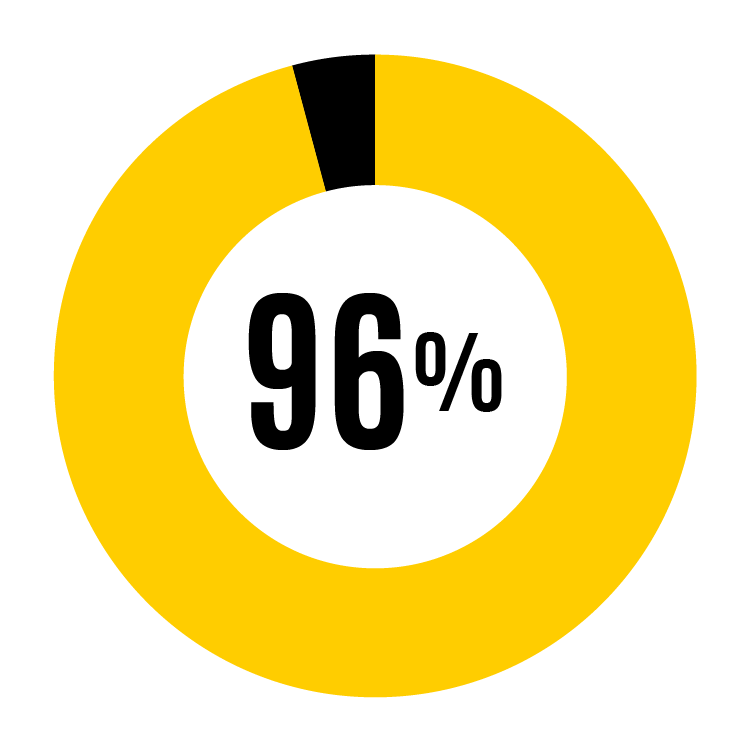 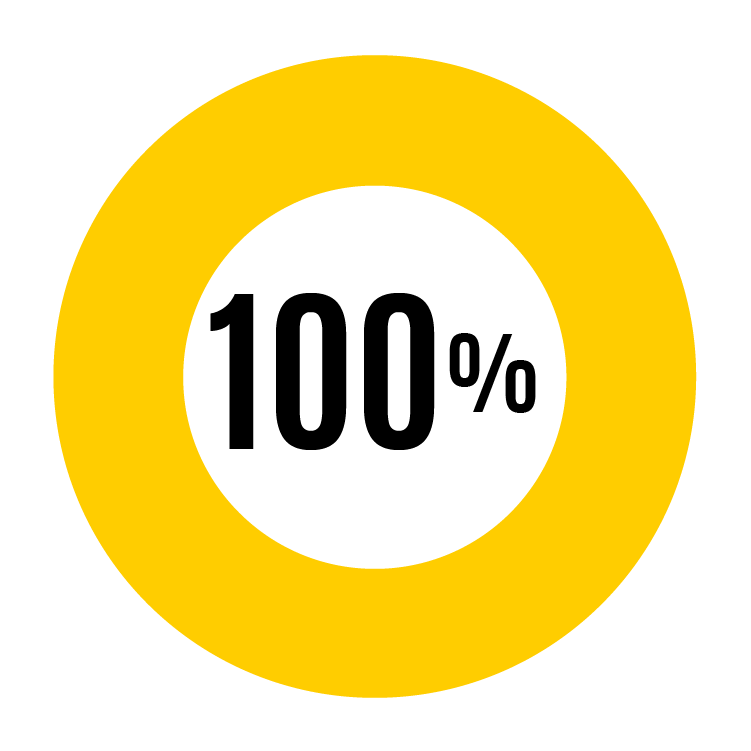 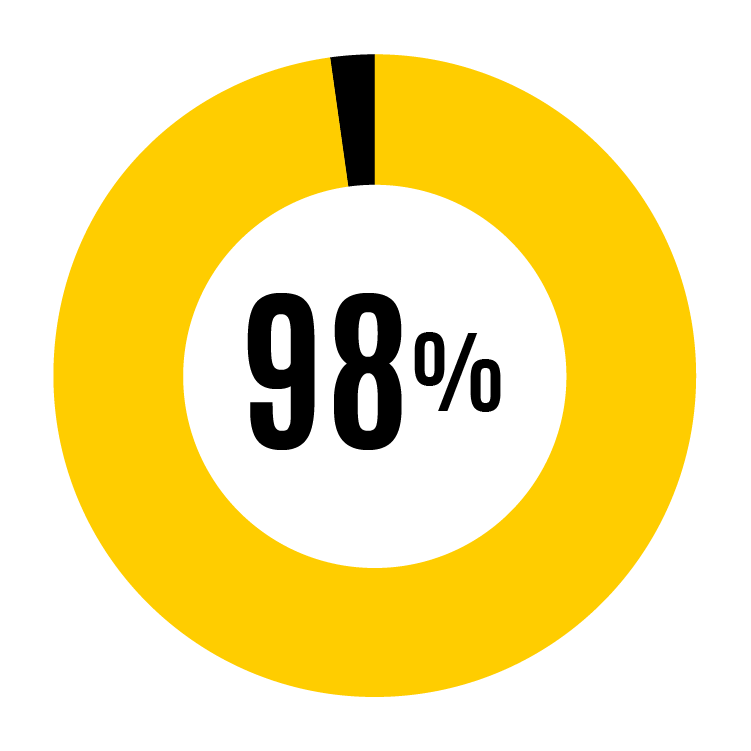 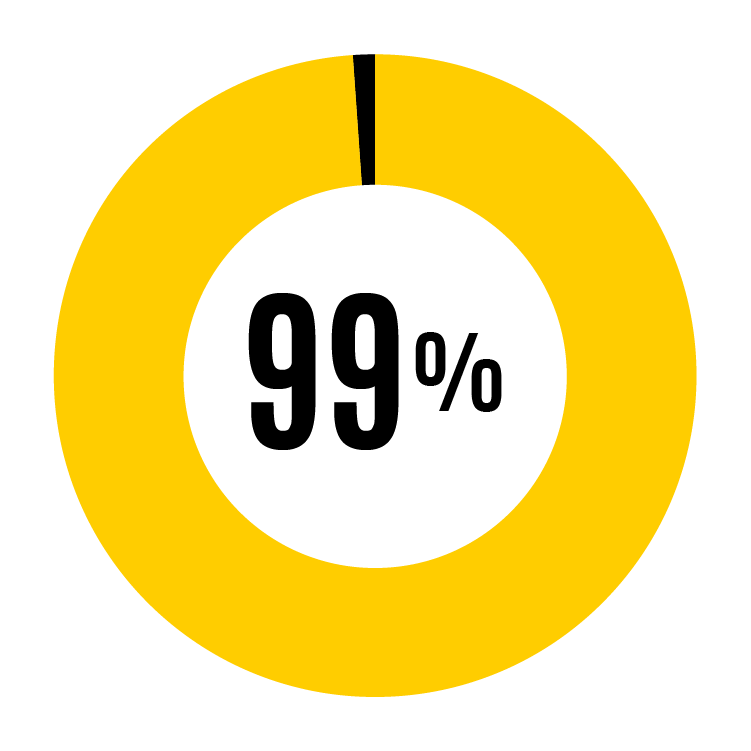 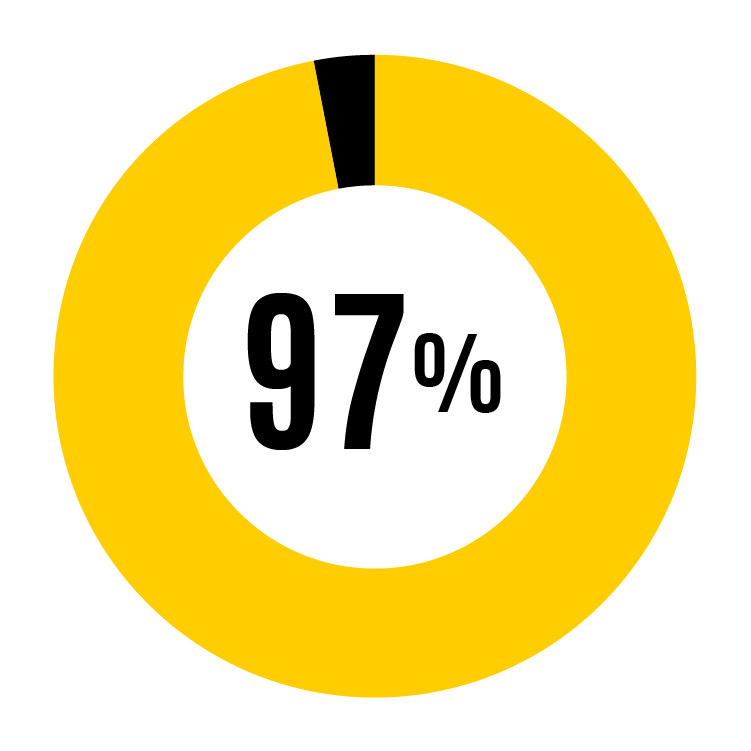 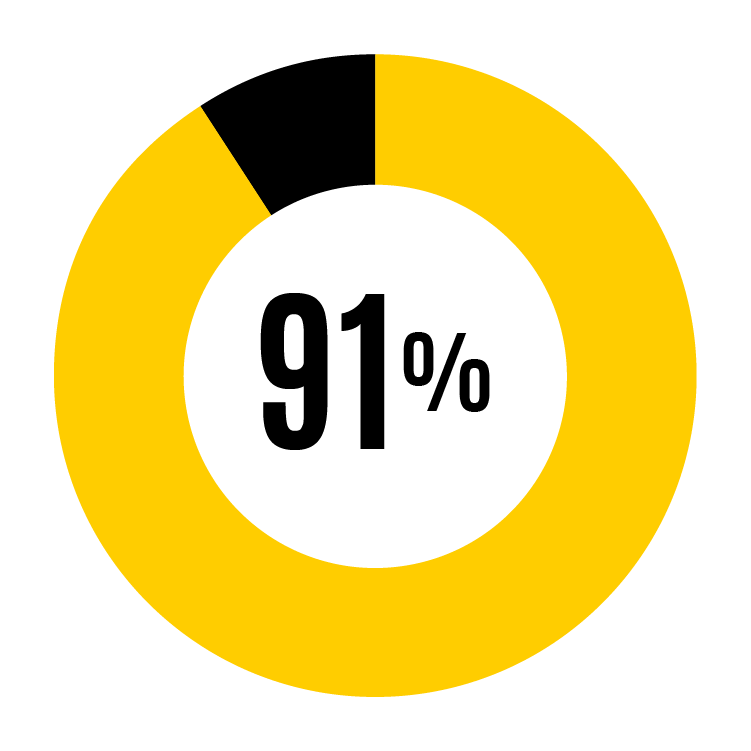 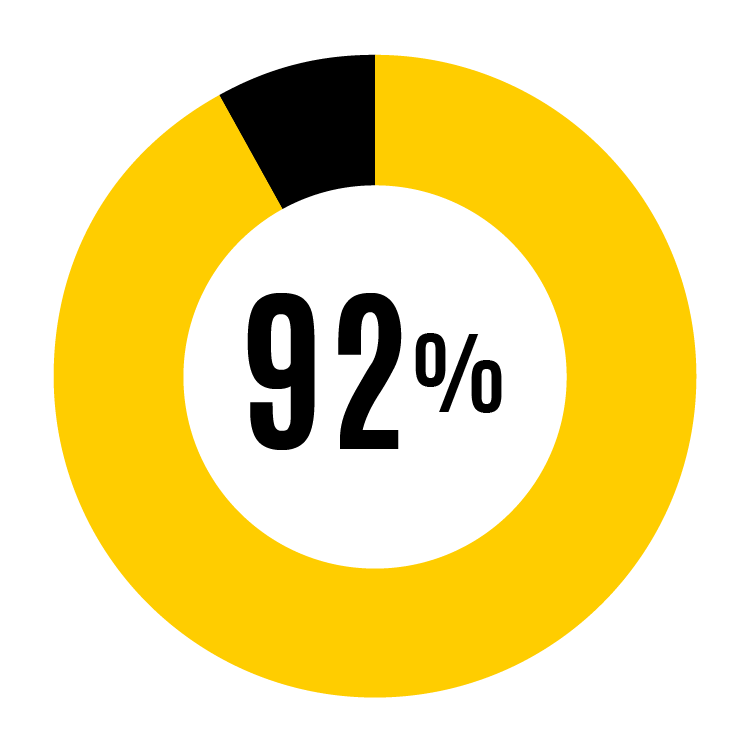 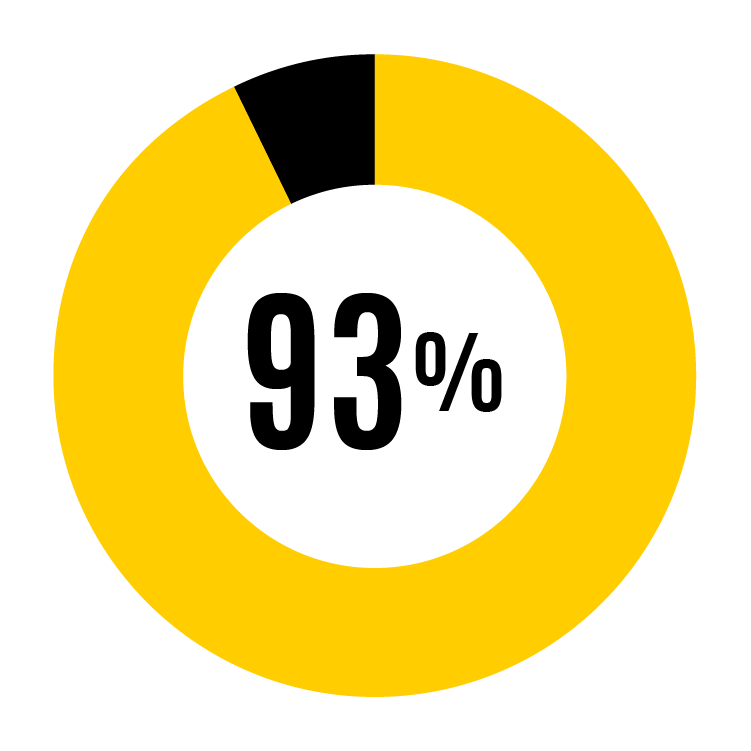 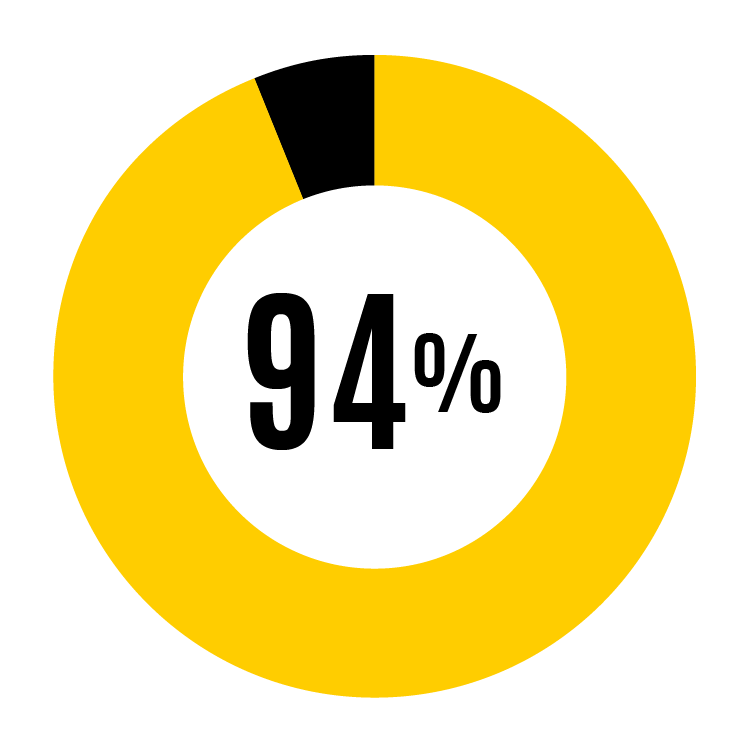 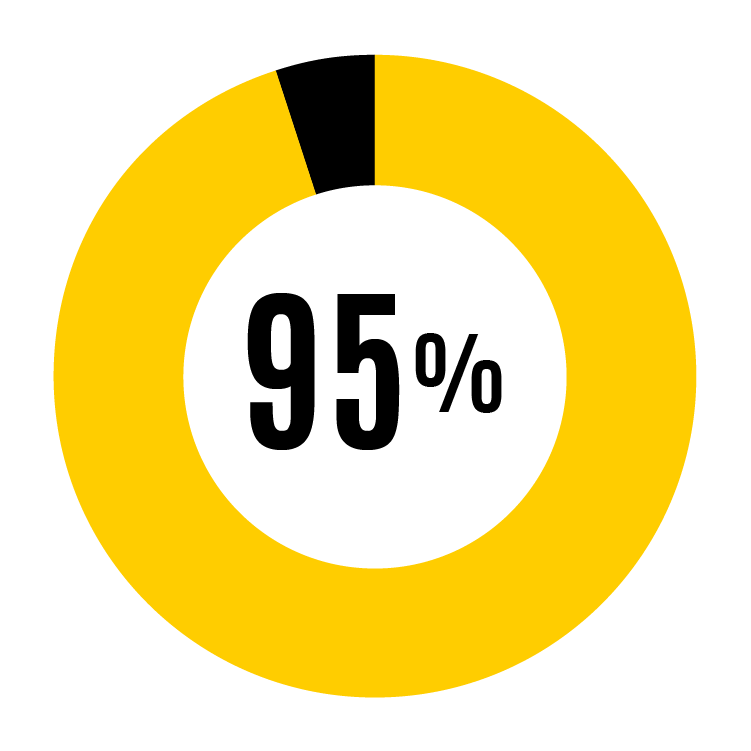 College of Public Health
Example of a Slide with Pie Chart
College of Public Health
[Speaker Notes: To edit the pie chart: 

1. Right click on the pie chart above.
2. Select ‘Edit Data in Excel’.
3. Enter your data in the Excel spreadsheet pop-up box including axis labels.
4. If your data contains more than 4 rows of data, select the blue highlight box in the lower right hand corner of your Excel spreadsheet pop-up box. 
5. Drag the blue box down until all rows and columns in your dataset are contained within the box. 
6. Color will populate your chart automatically, but to customize colors, click on a wedge and select your preferred color.]
Example of a Slide with Bar Chart
College of Public Health
[Speaker Notes: To edit the bar chart: 

1. Right click on the bar chart above.
2. Select ‘Edit Data in Excel’.
3. Enter your data in the Excel spreadsheet pop-up box including axis labels.
4. If your data contains more than 4 rows of data, select the blue highlight box in the lower right hand corner of your Excel spreadsheet pop-up box. 
5. Drag the blue box down until all rows and columns in your dataset are contained within the box. 
6. Color will populate your chart automatically, but to customize colors, click on a bar and select your preferred color.]
Editable Iowa State Map
LYON
WINNEBAGO
OSCEOLA
EMMET
WORTH
DICKINSON
MITCHELL
HOWARD
WINNESHIEK
ALLAMAKEE
KOSSUTH
CERRO GORDO
O’BRIEN
SIOUX
CLAY
PALO ALTO
HANCOCK
CHICKASAW
FLOYD
CLAYTON
FAYETTE
HUMBOLDT
BREMER
FRANKLIN
BUTLER
WRIGHT
CHEROKEE
BUENA VISTA
POCAHONTAS
PLYMOUTH
DUBUQUE
WEBSTER
BUCHANAN
BLACK HAWK
DELAWARE
CALHOUN
IDA
SAC
GRUNDY
HAMILTON
HARDIN
WOODBURY
JACKSON
CARROLL
CRAWFORD
MARSHALL
GREENE
BOONE
MONONA
STORY
LINN
BENTON
TAMA
JONES
CLINTON
CEDAR
GUTHRIE
POLK
DALLAS
HARRISON
AUDUBON
SHELBY
JASPER
IOWA
POWESHIEK
JOHNSON
SCOTT
MUSCATINE
WARREN
MARION
KEOKUK
MADISON
MAHASKA
POTTAWATTAMIE
CASS
ADAIR
WASHINGTON
LOUISA
CLARKE
UNION
MONTGOMERY
WAPELLO
JEFFERSON
MILLS
LUCAS
MONROE
ADAMS
HENRY
DES MOINES
FREMONT
RINGGOLD
DECATUR
TAYLOR
APPANOOSE
PAGE
WAYNE
DAVIS
VAN BUREN
LEE
College of Public Health
[Speaker Notes: To edit map or change the county color:

1. Click the county you want to change.
2. Click ‘Shape Format’ tab, or right click and select the ‘Format Shape’ option.
3. Click the ‘Solid fill’ option and select one of the theme colors from the color menu.]
Editable U.S. Map
College of Public Health
[Speaker Notes: To edit map or change the state color:

1. Double click the state that you want to change.
2. Click ‘Shape Format’ tab, or right click and select the ‘Format Shape’ option.
3. Click the ‘Solid fill’ option and select one of the theme colors from the color menu.]